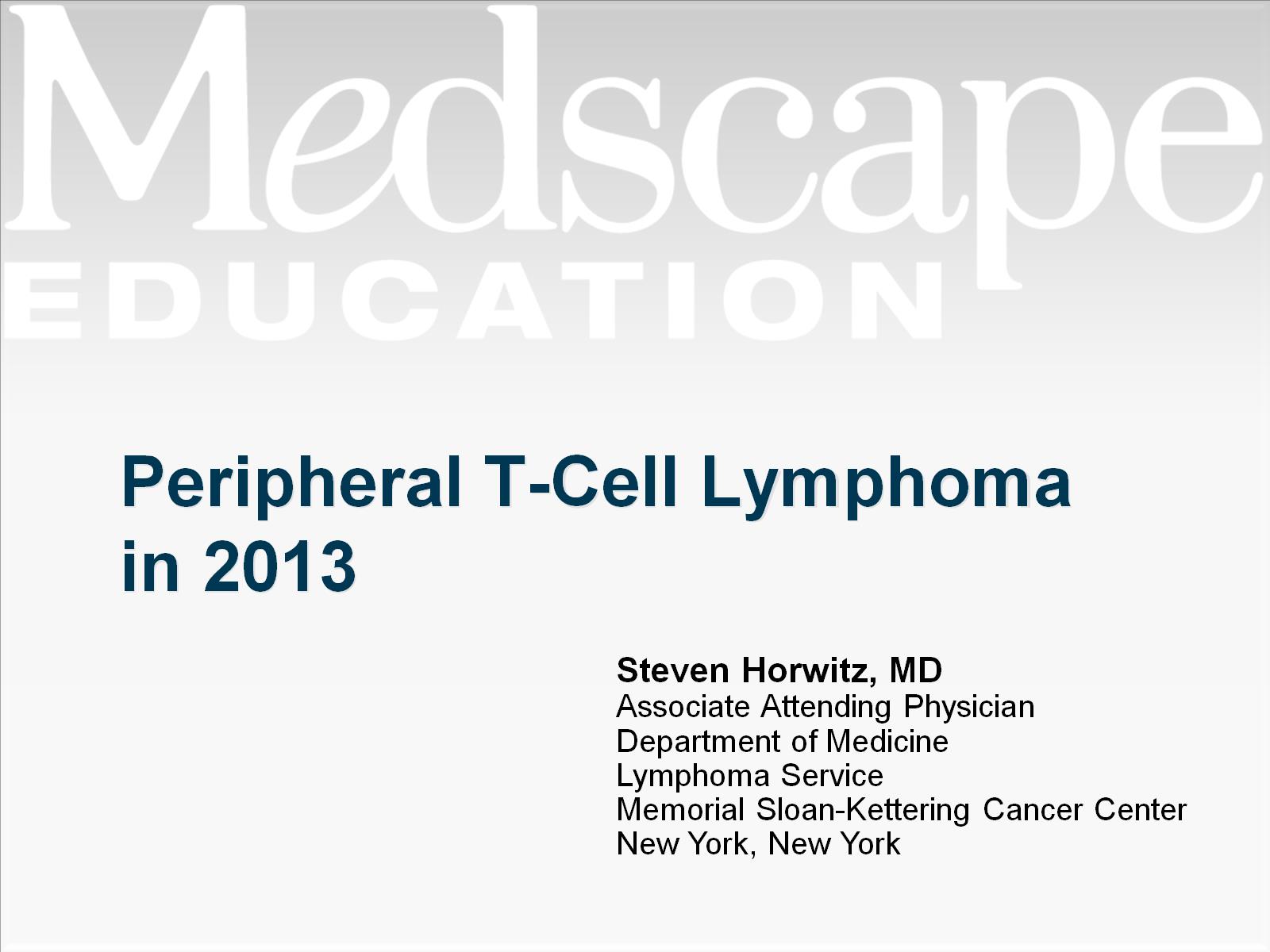 Peripheral T-Cell Lymphoma in 2013
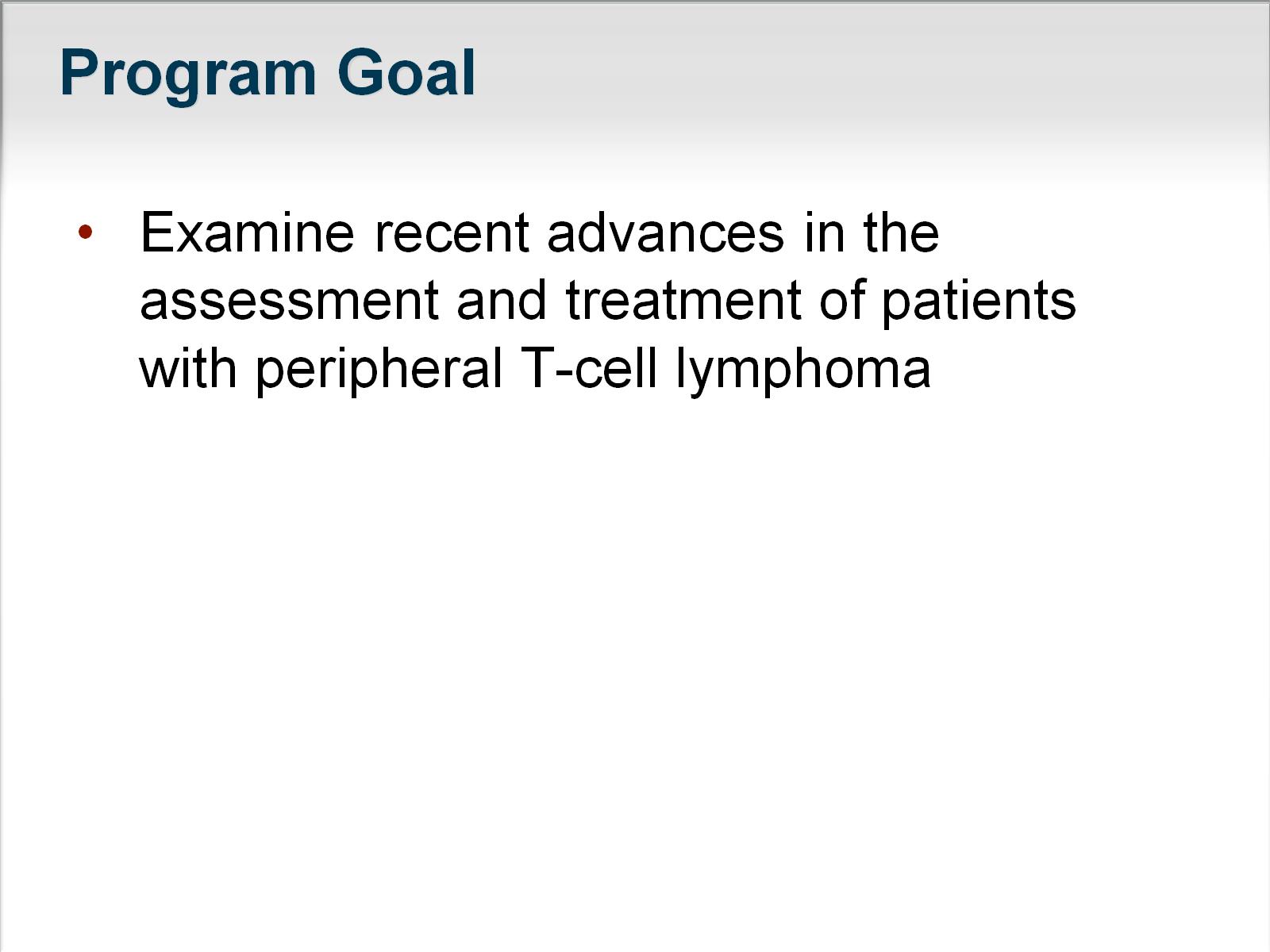 Program Goal
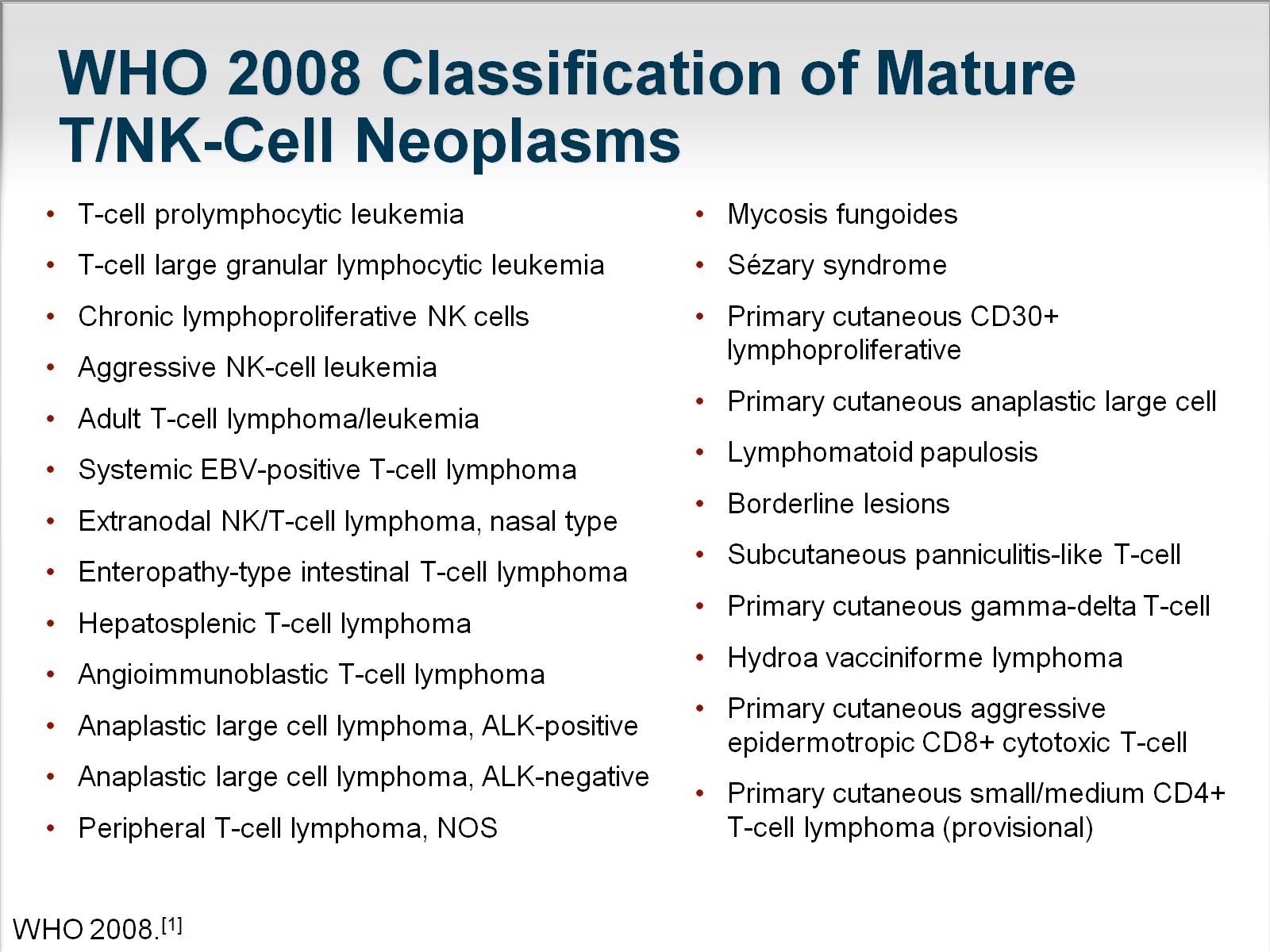 WHO 2008 Classification of Mature T/NK-Cell Neoplasms
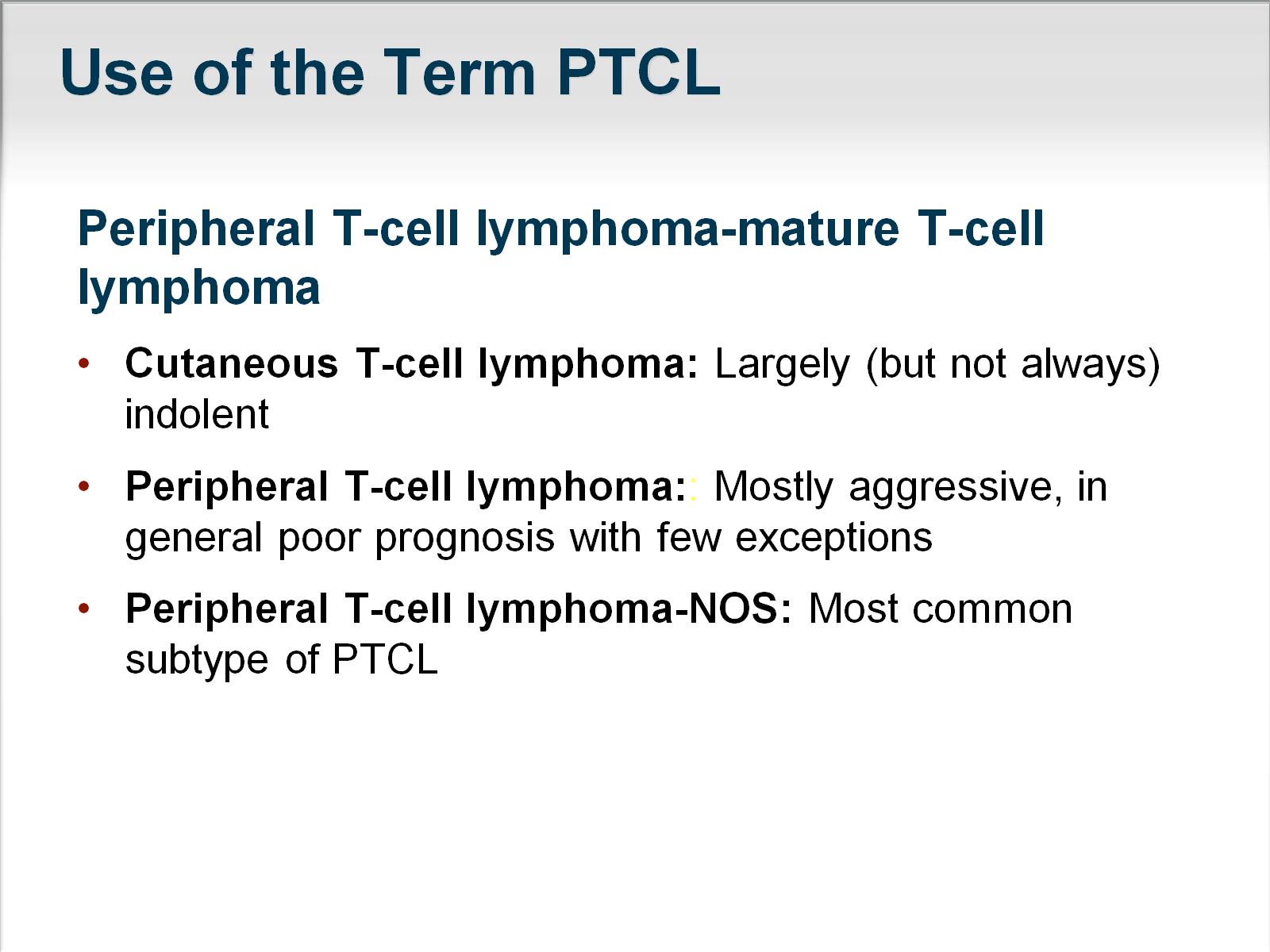 Use of the Term PTCL
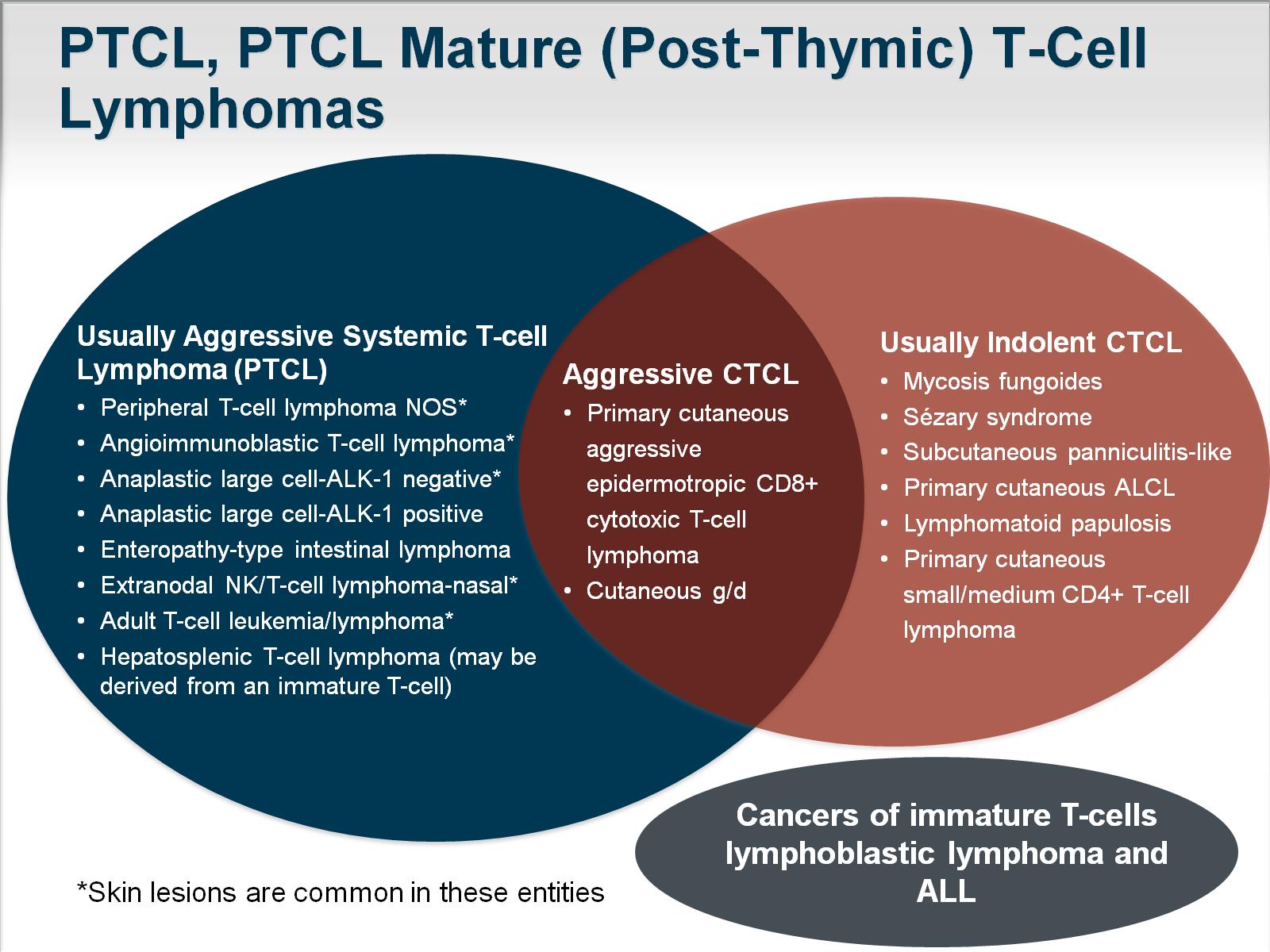 PTCL, PTCL Mature (Post-Thymic) T-Cell Lymphomas
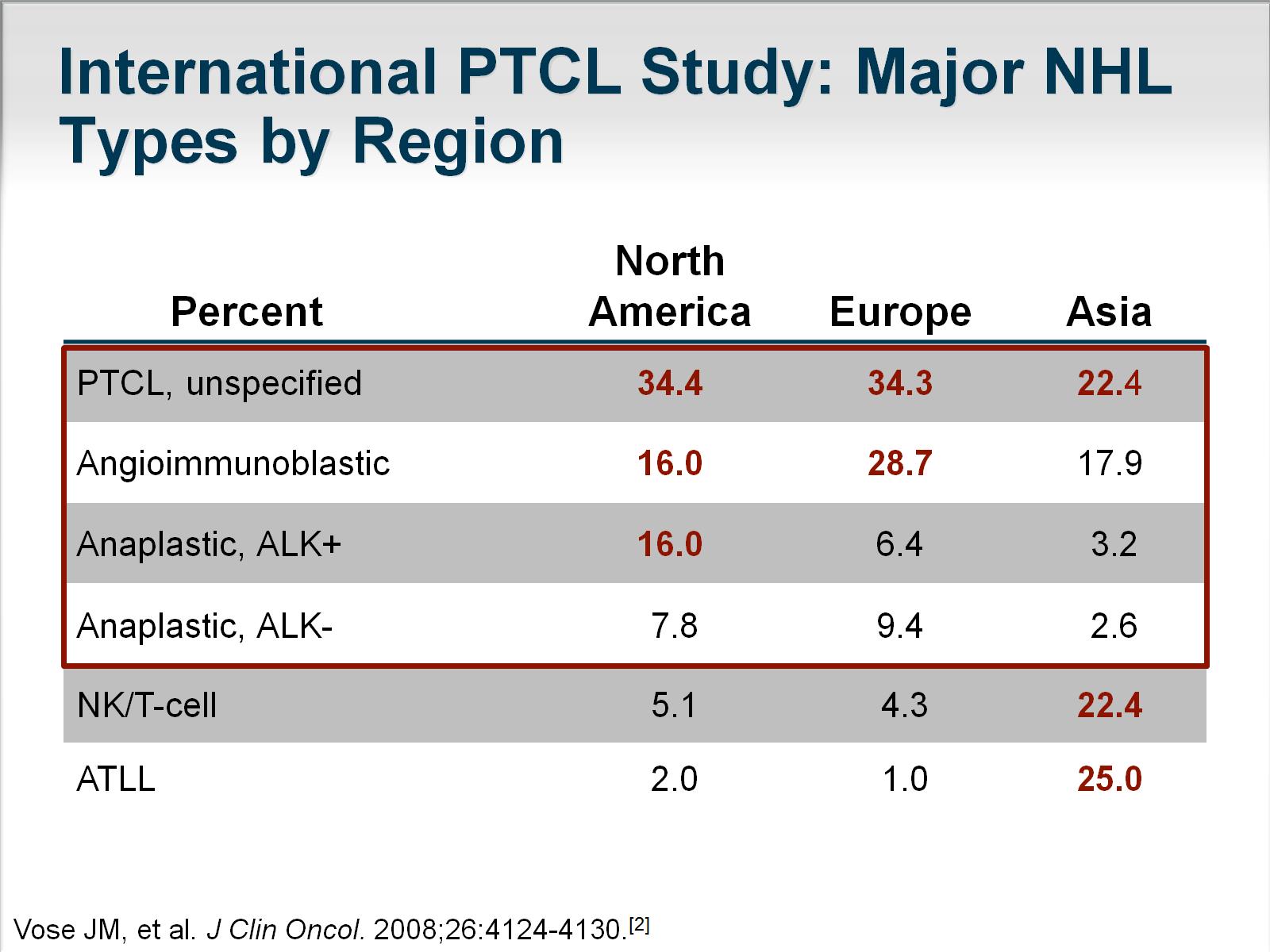 International PTCL Study: Major NHL Types by Region
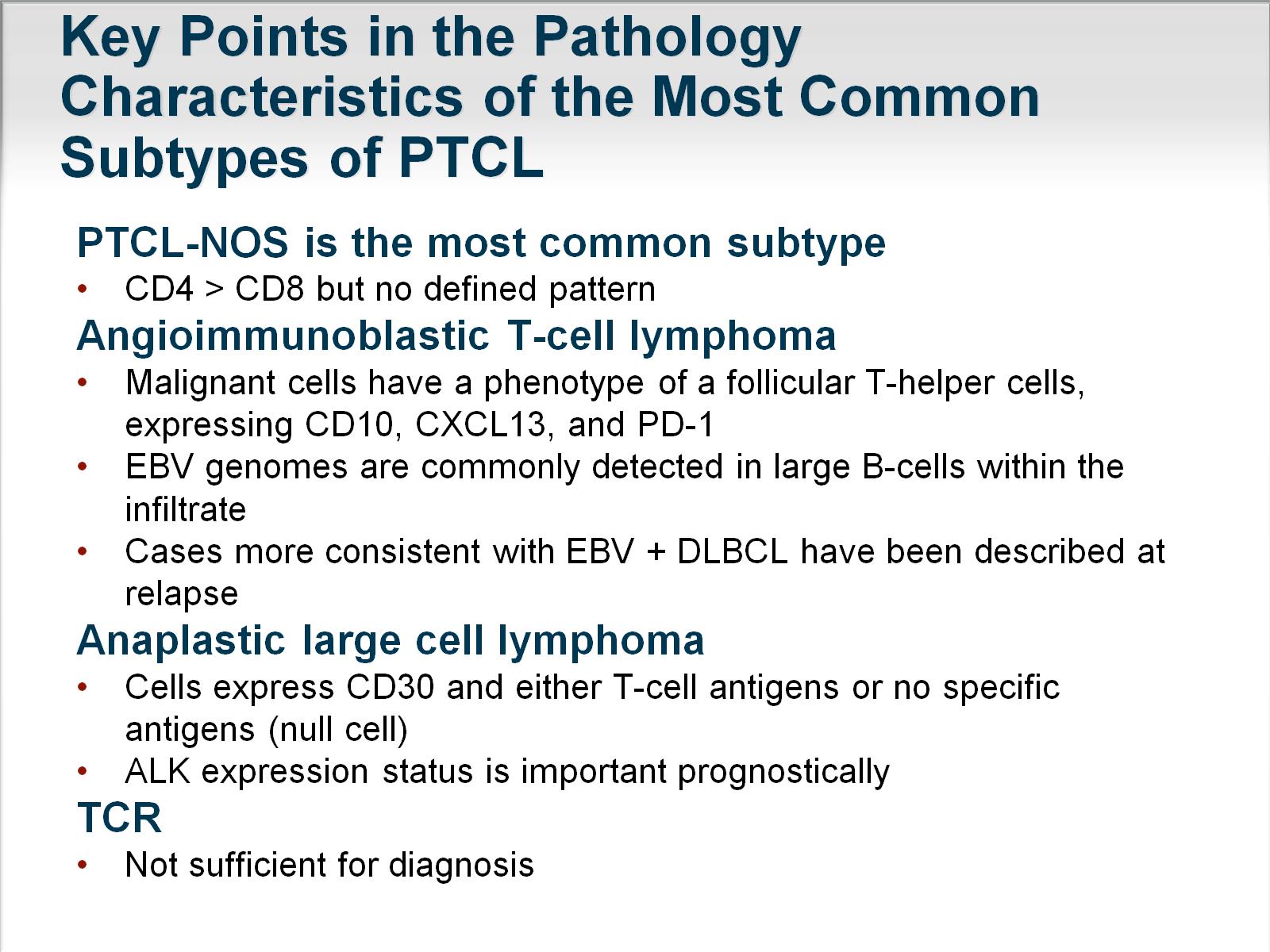 Key Points in the Pathology Characteristics of the Most Common Subtypes of PTCL
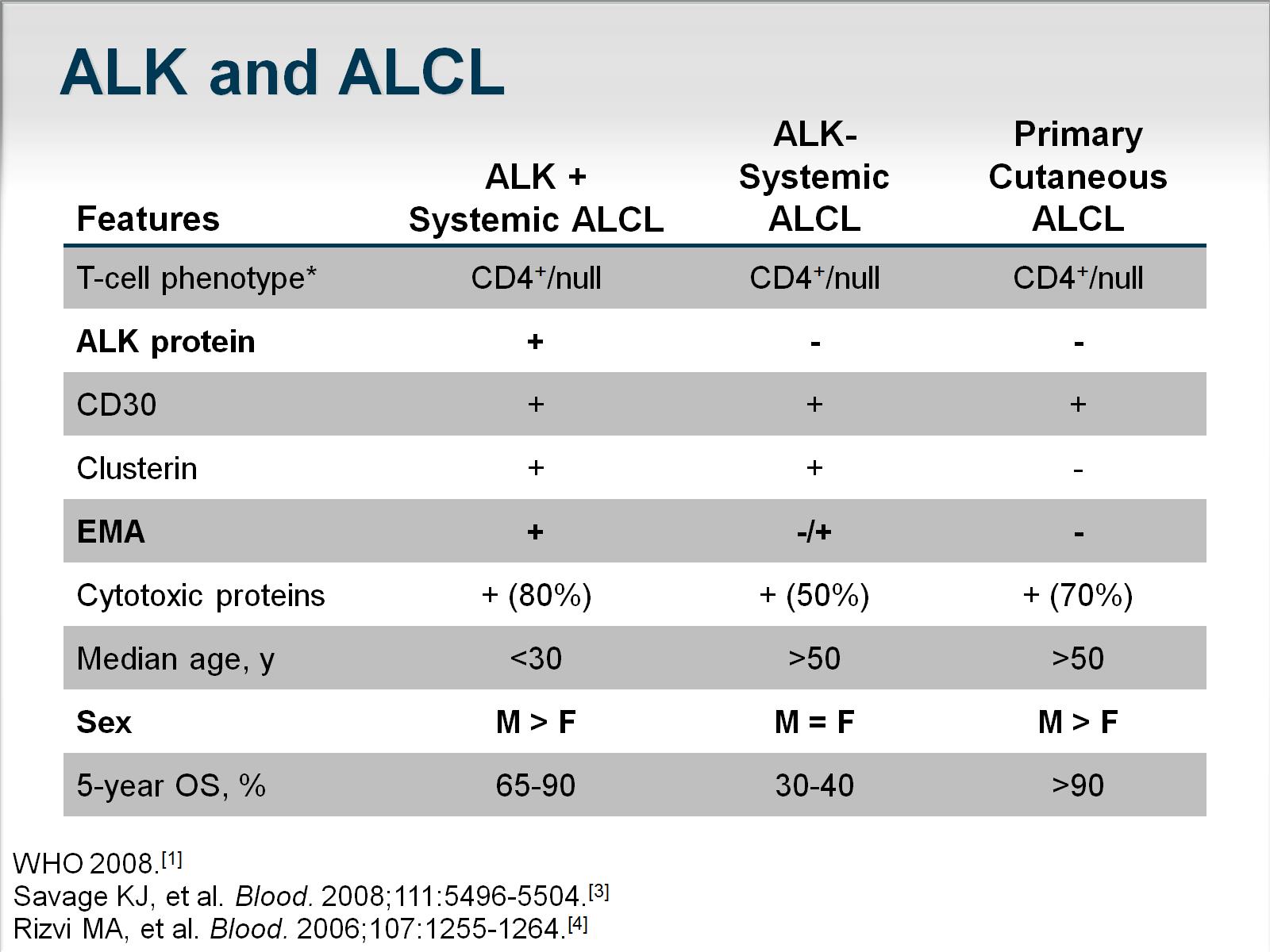 ALK and ALCL
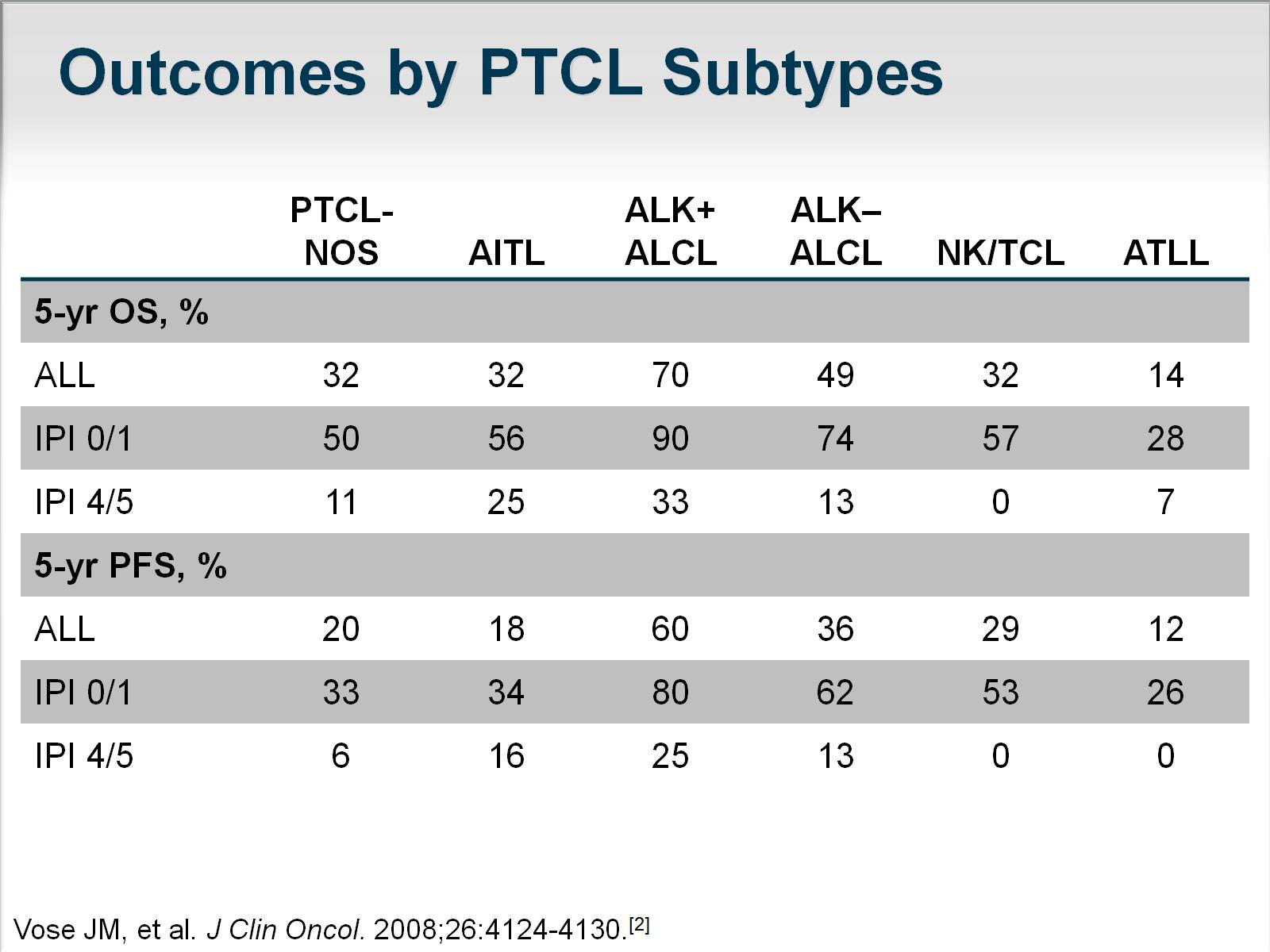 Outcomes by PTCL Subtypes
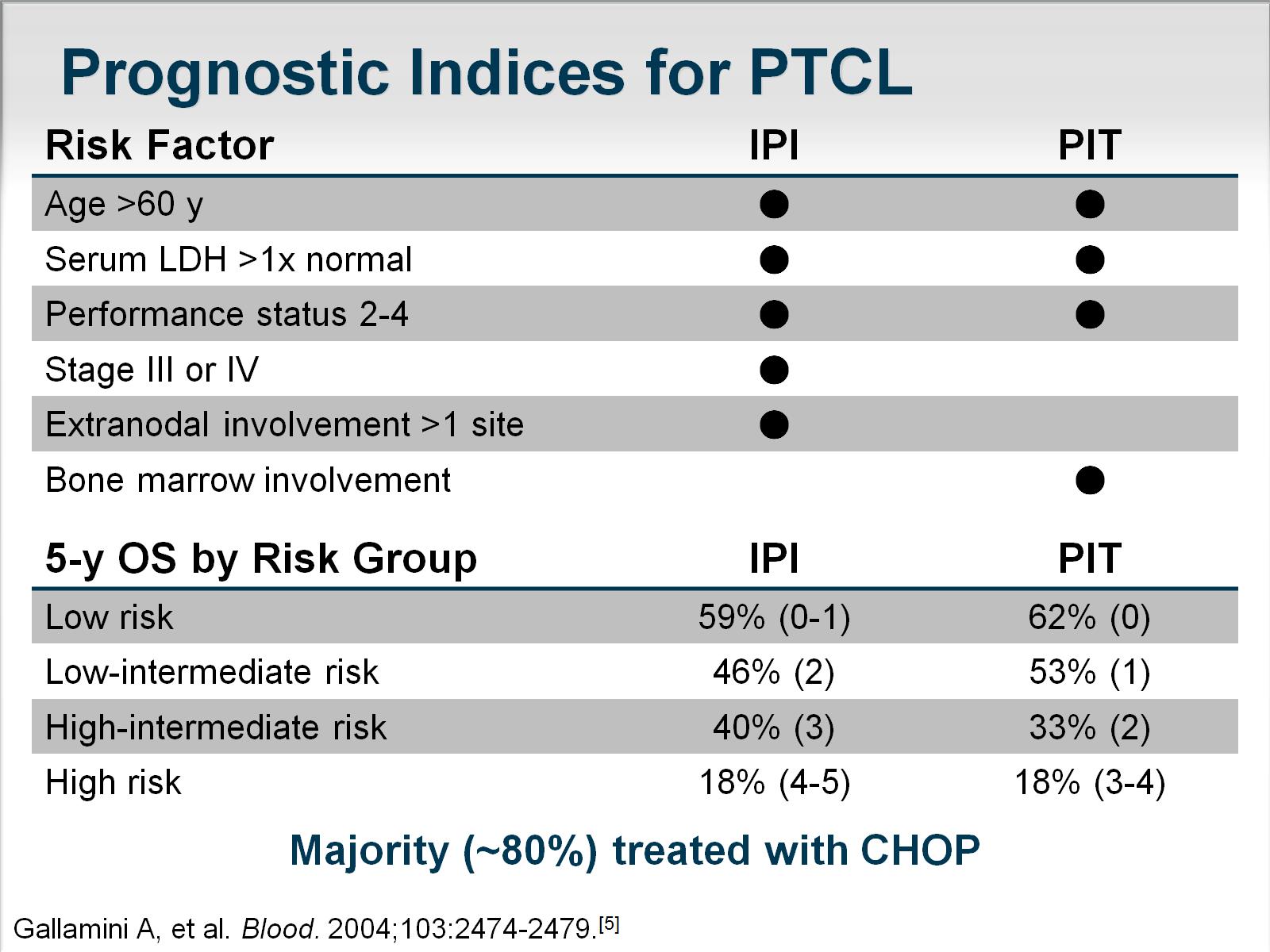 Prognostic Indices for PTCL
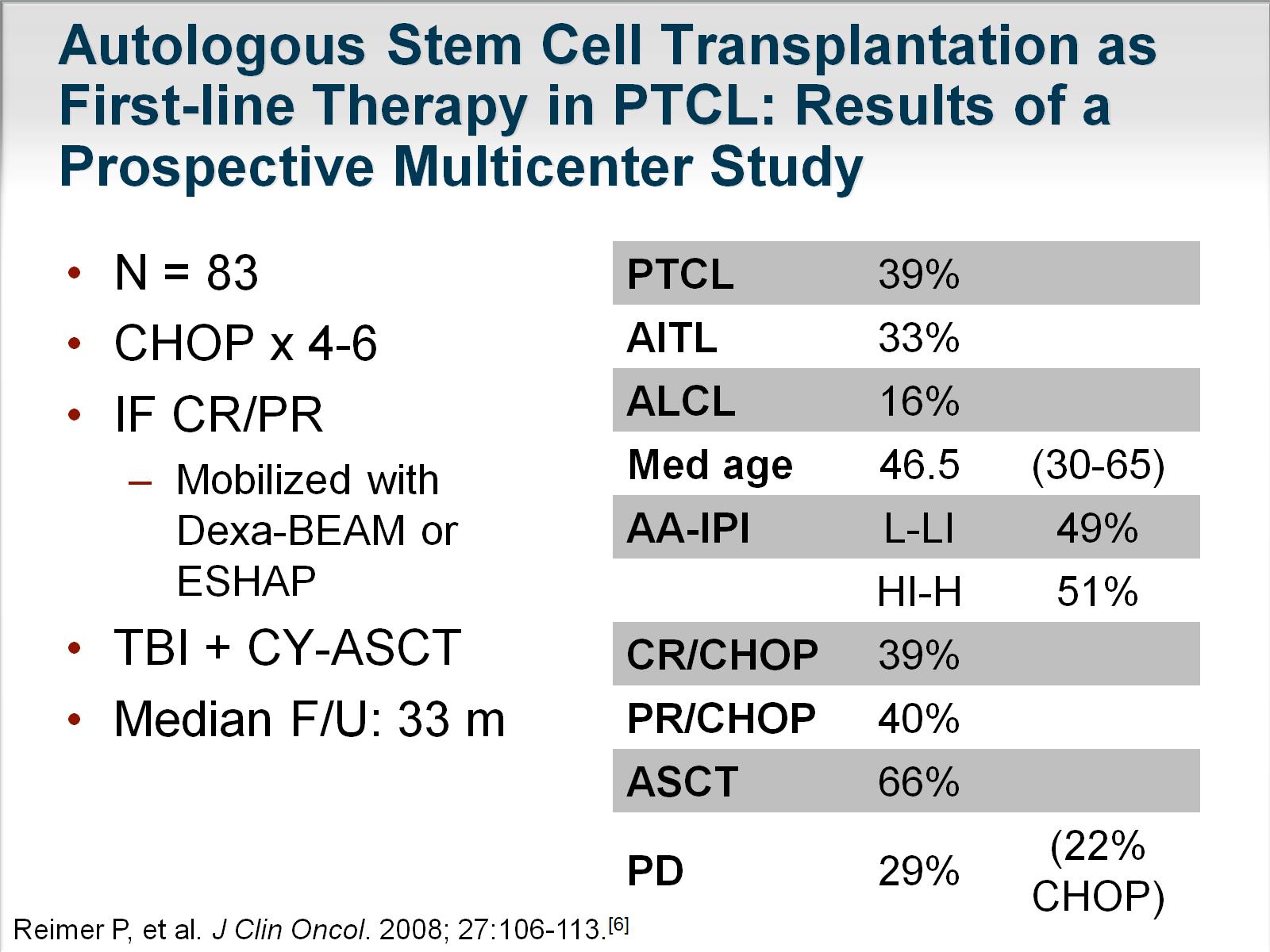 Autologous Stem Cell Transplantation as First-line Therapy in PTCL: Results of a Prospective Multicenter Study
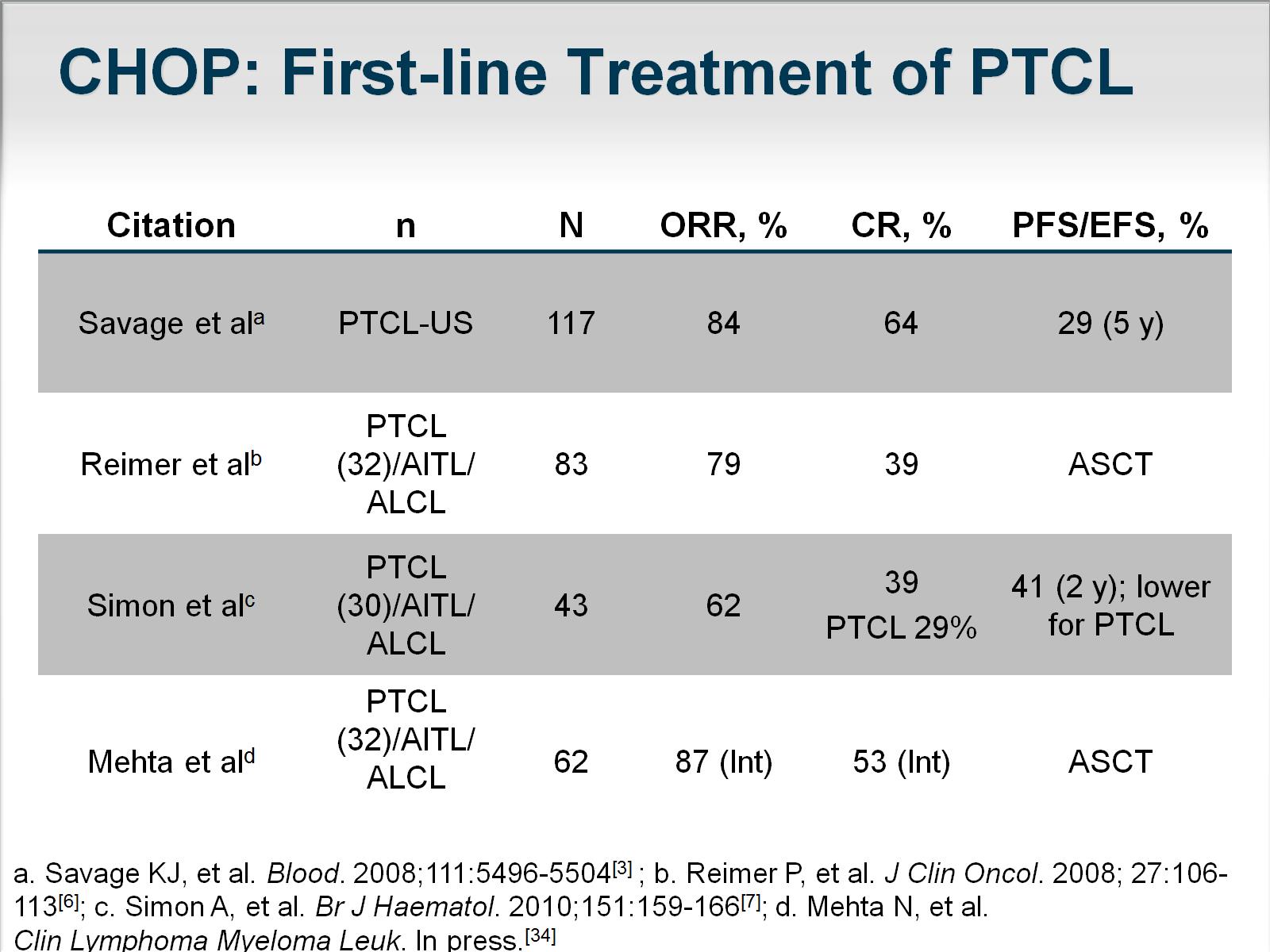 CHOP: First-line Treatment of PTCL
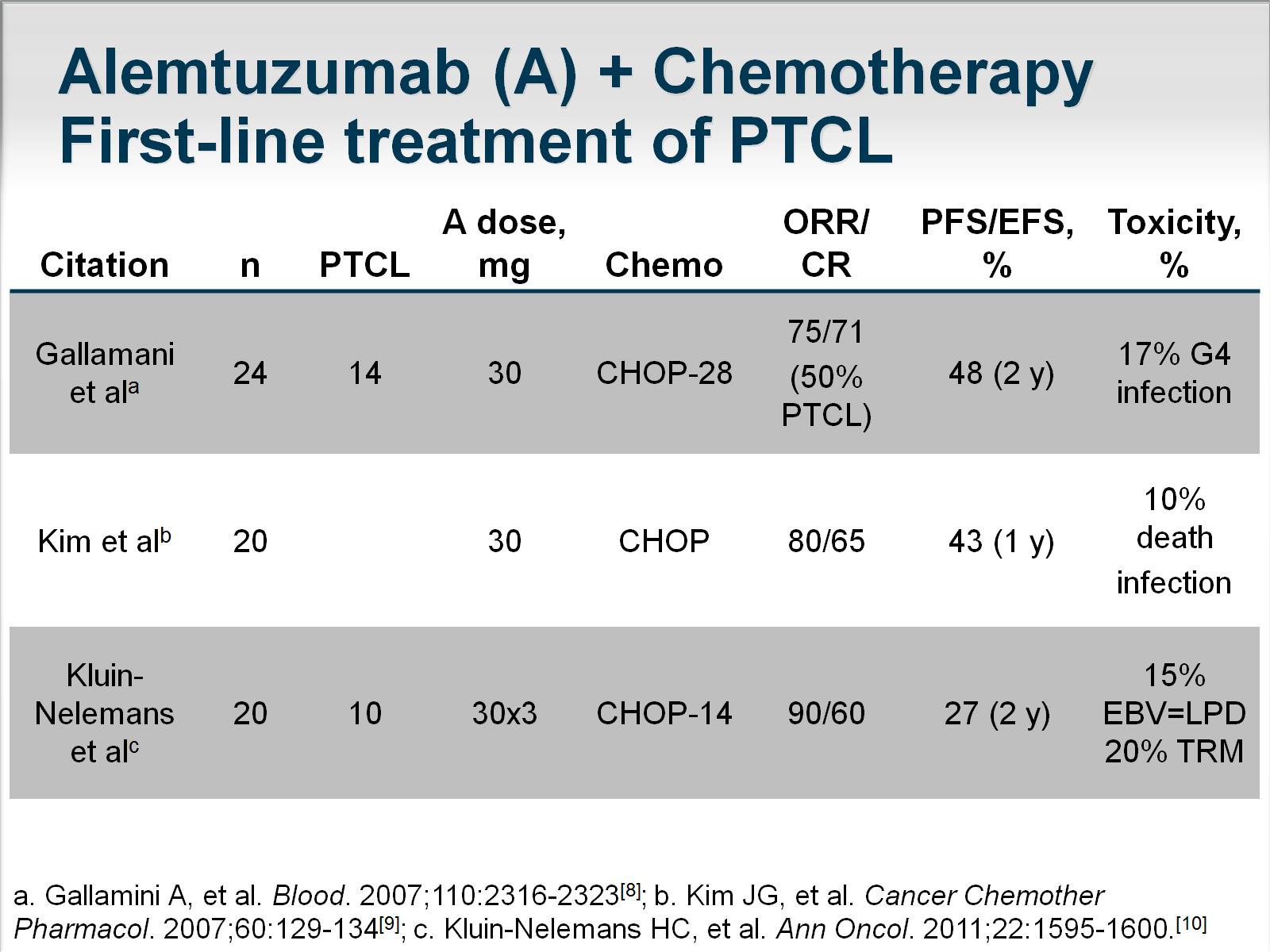 Alemtuzumab (A) + ChemotherapyFirst-line treatment of PTCL
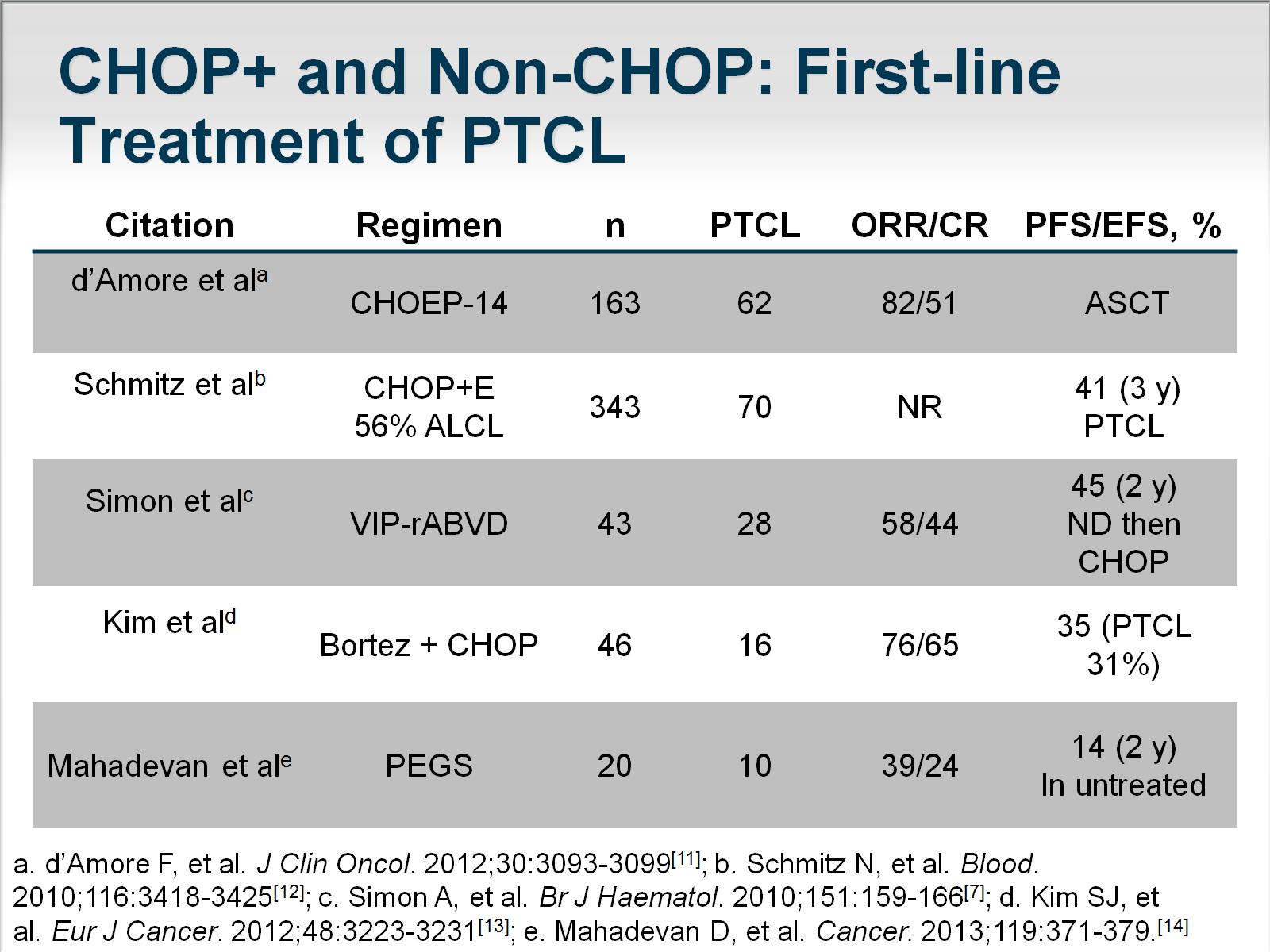 CHOP+ and Non-CHOP: First-line Treatment of PTCL
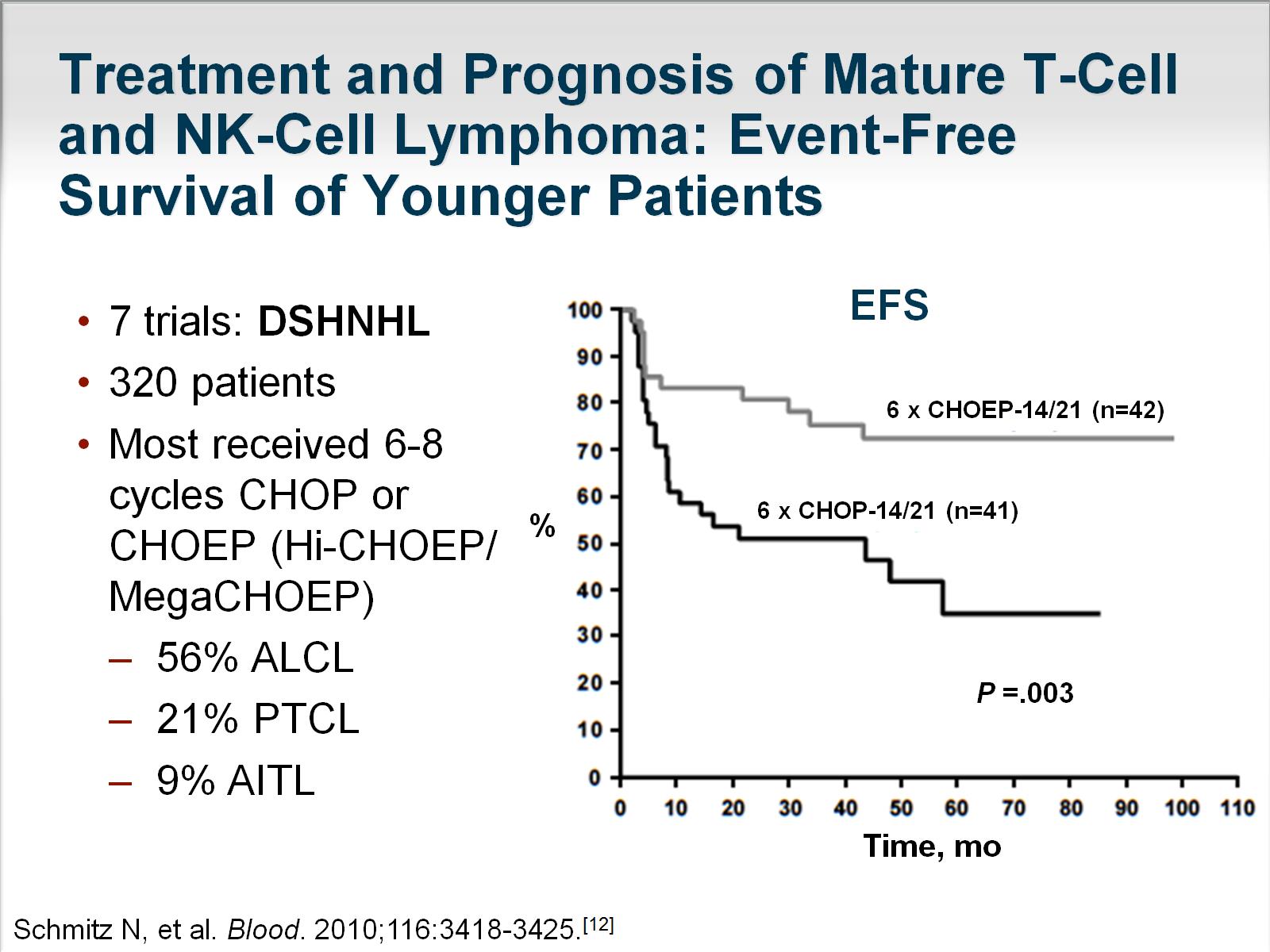 Treatment and Prognosis of Mature T-Cell and NK-Cell Lymphoma: Event-Free Survival of Younger Patients
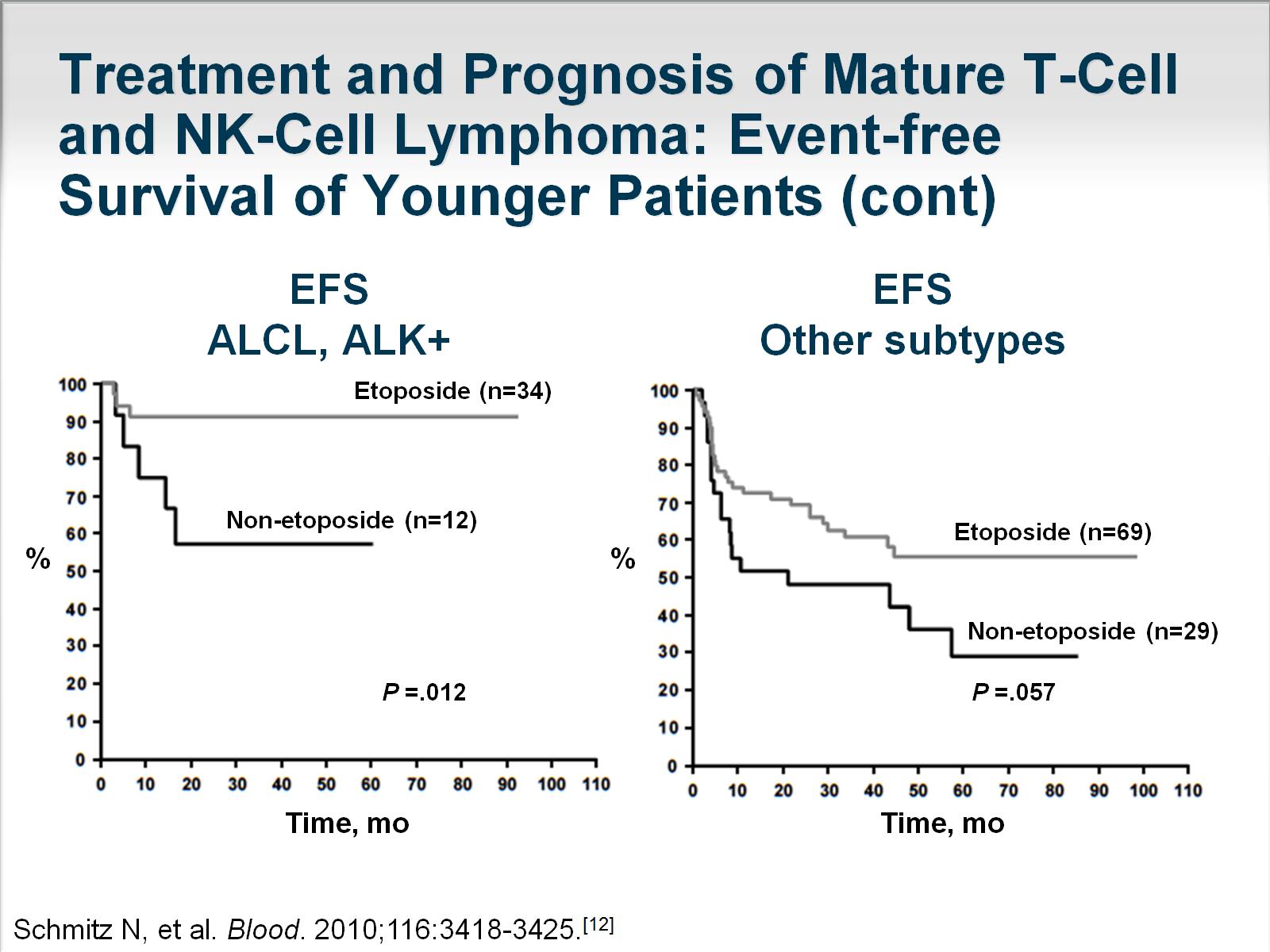 Treatment and Prognosis of Mature T-Cell and NK-Cell Lymphoma: Event-free Survival of Younger Patients (cont)
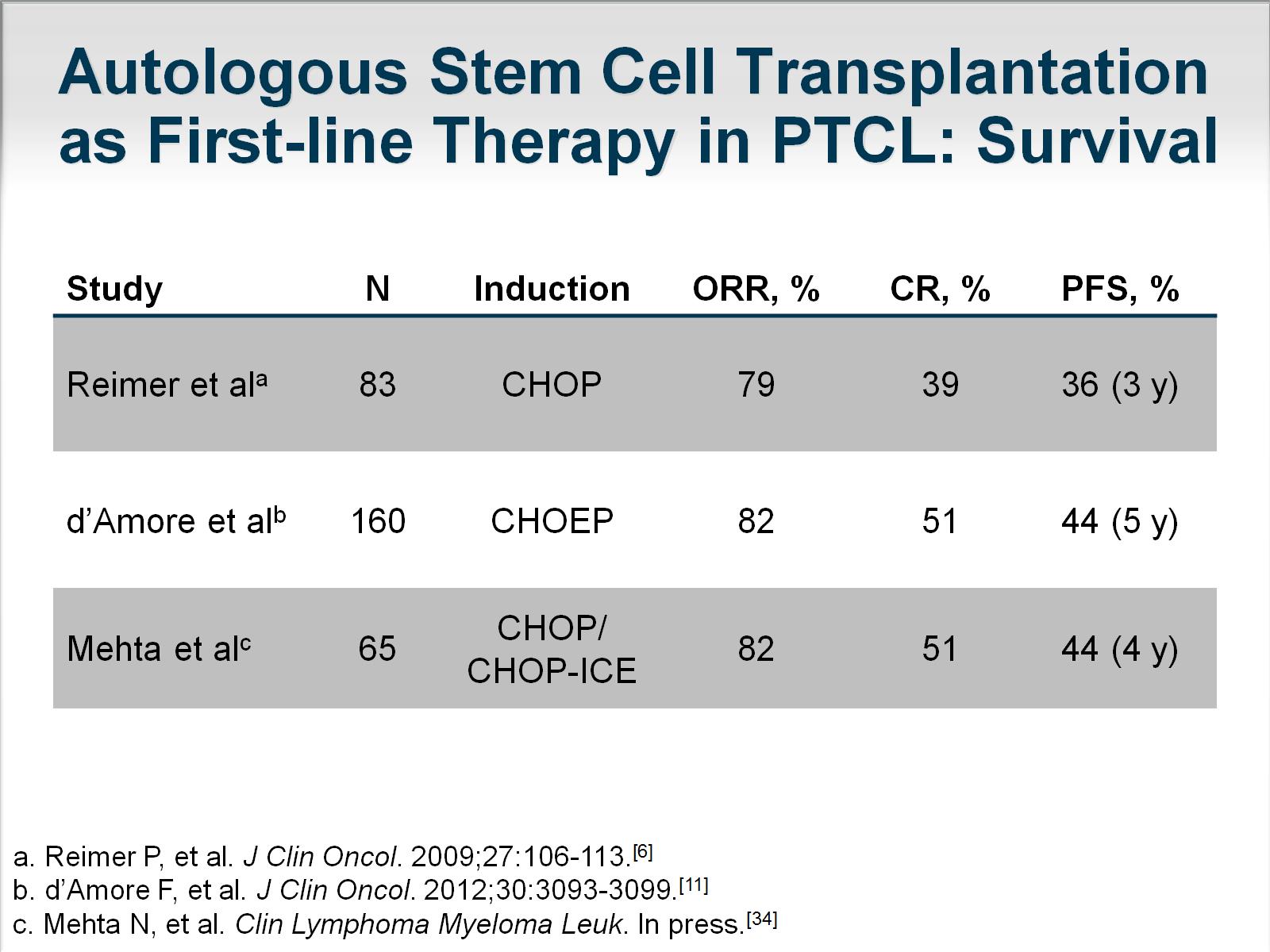 Autologous Stem Cell Transplantation as First-line Therapy in PTCL: Survival
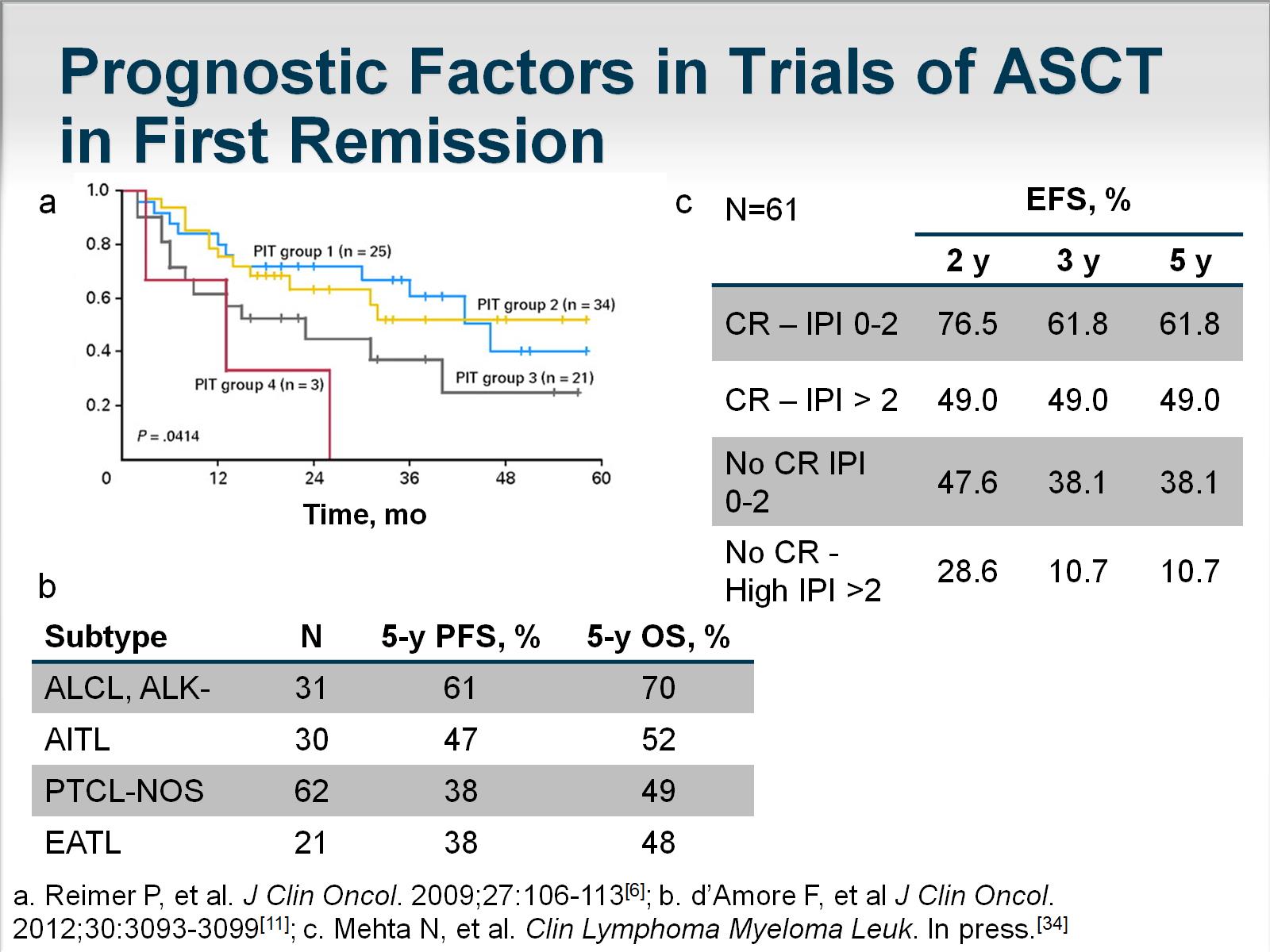 Prognostic Factors in Trials of ASCT in First Remission
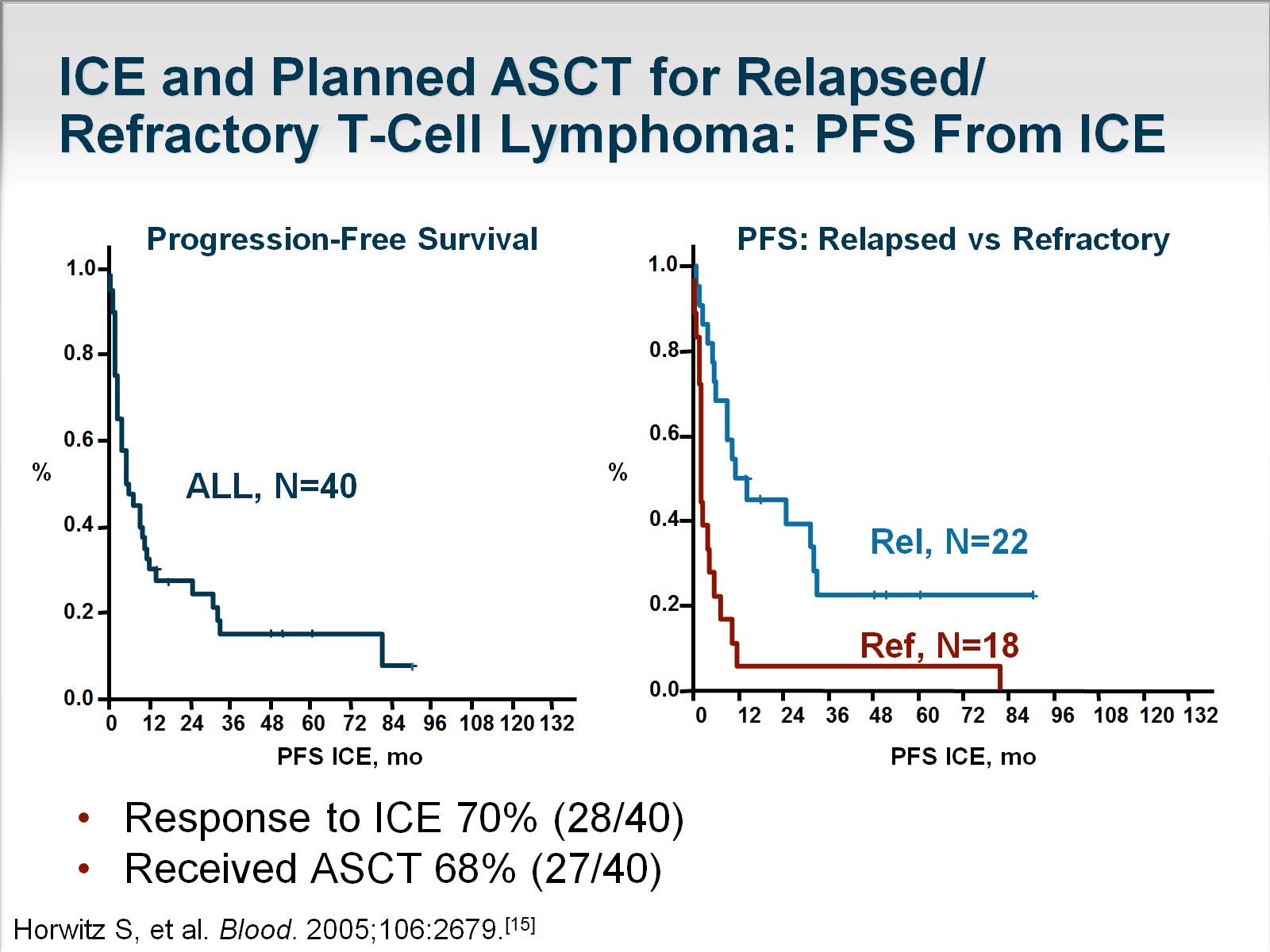 ICE and Planned ASCT for Relapsed/Refractory T-Cell Lymphoma: PFS From ICE
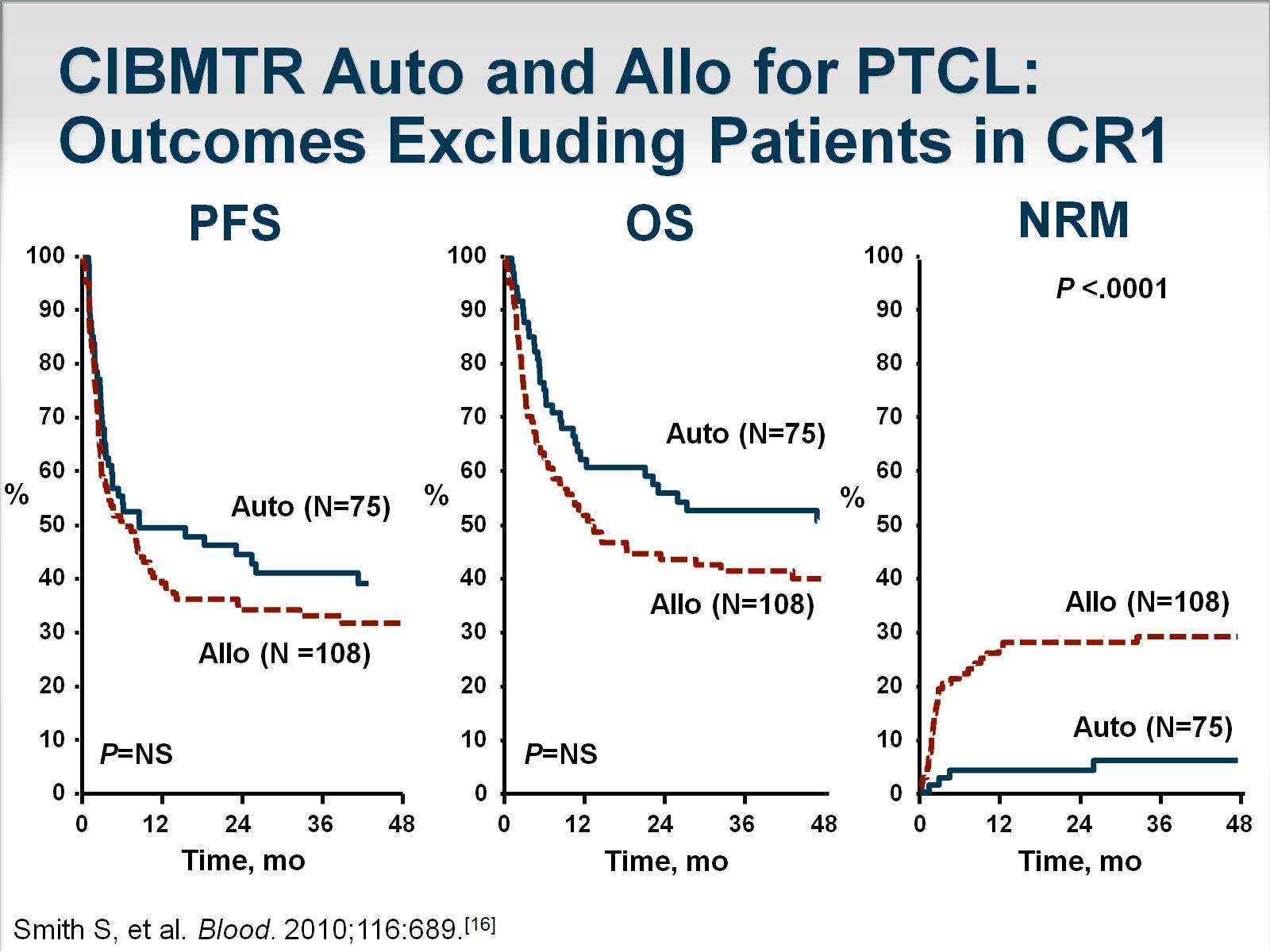 CIBMTR Auto and Allo for PTCL:   Outcomes Excluding Patients in CR1
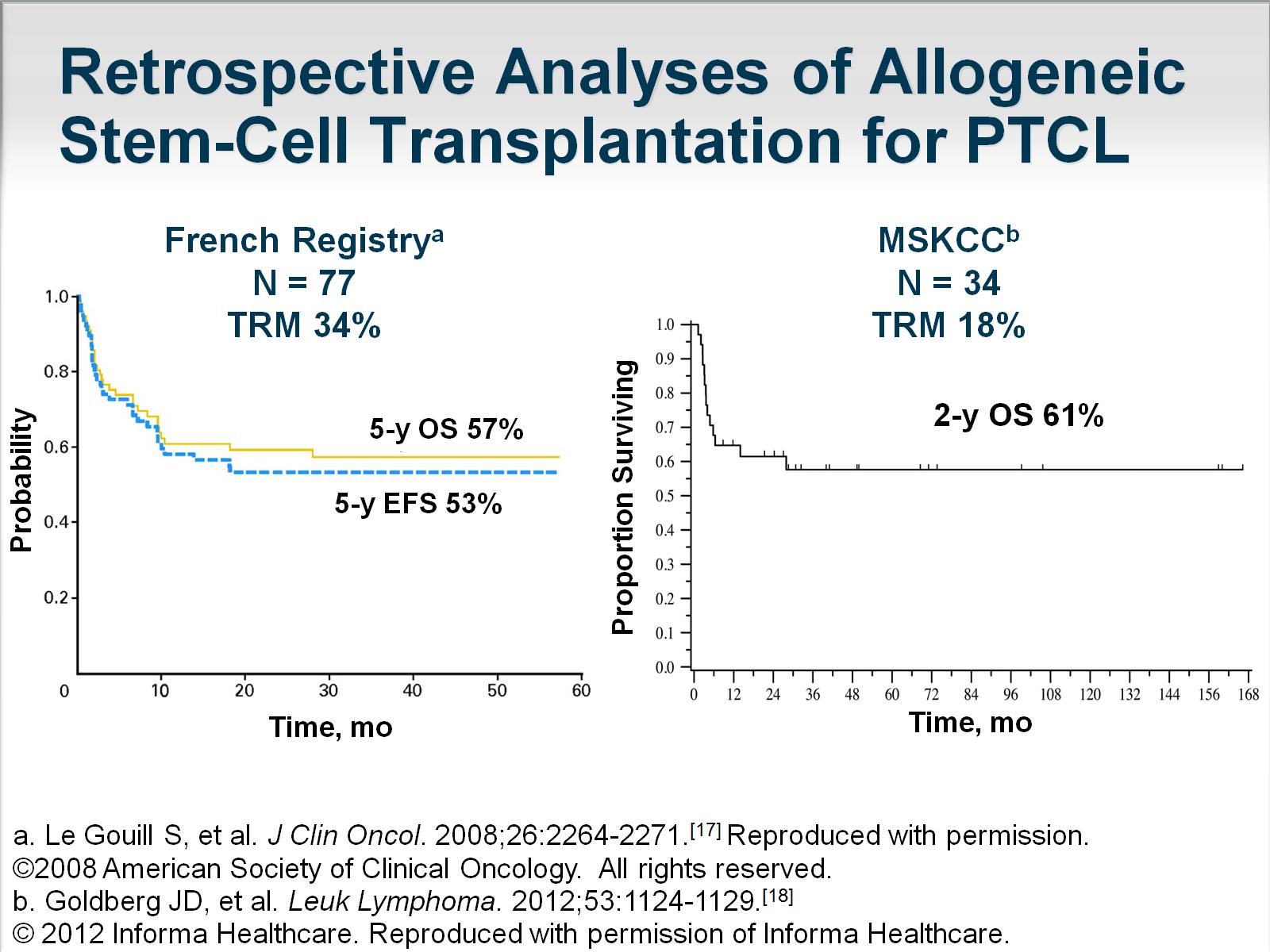 Retrospective Analyses of Allogeneic Stem-Cell Transplantation for PTCL
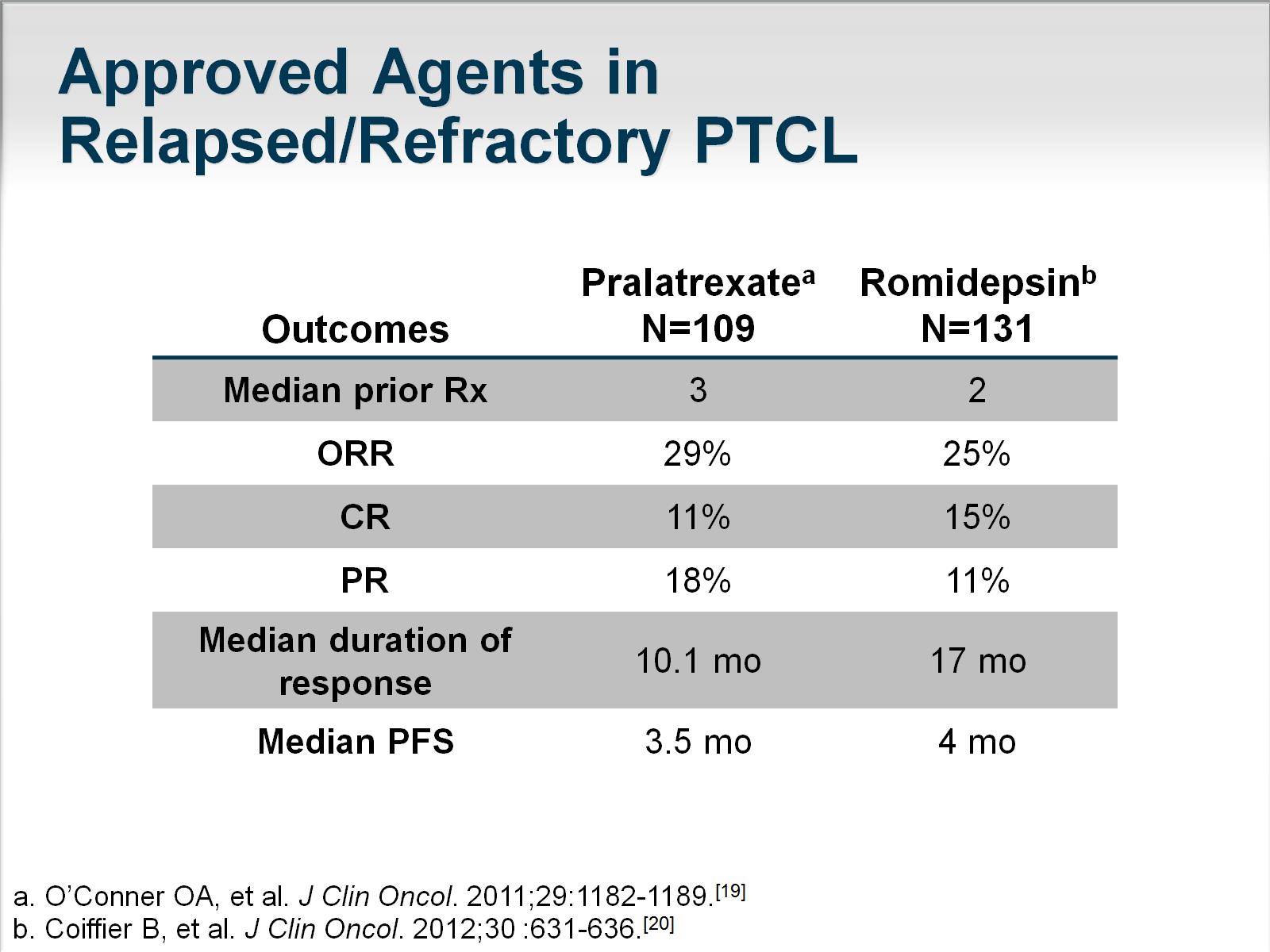 Approved Agents in Relapsed/Refractory PTCL
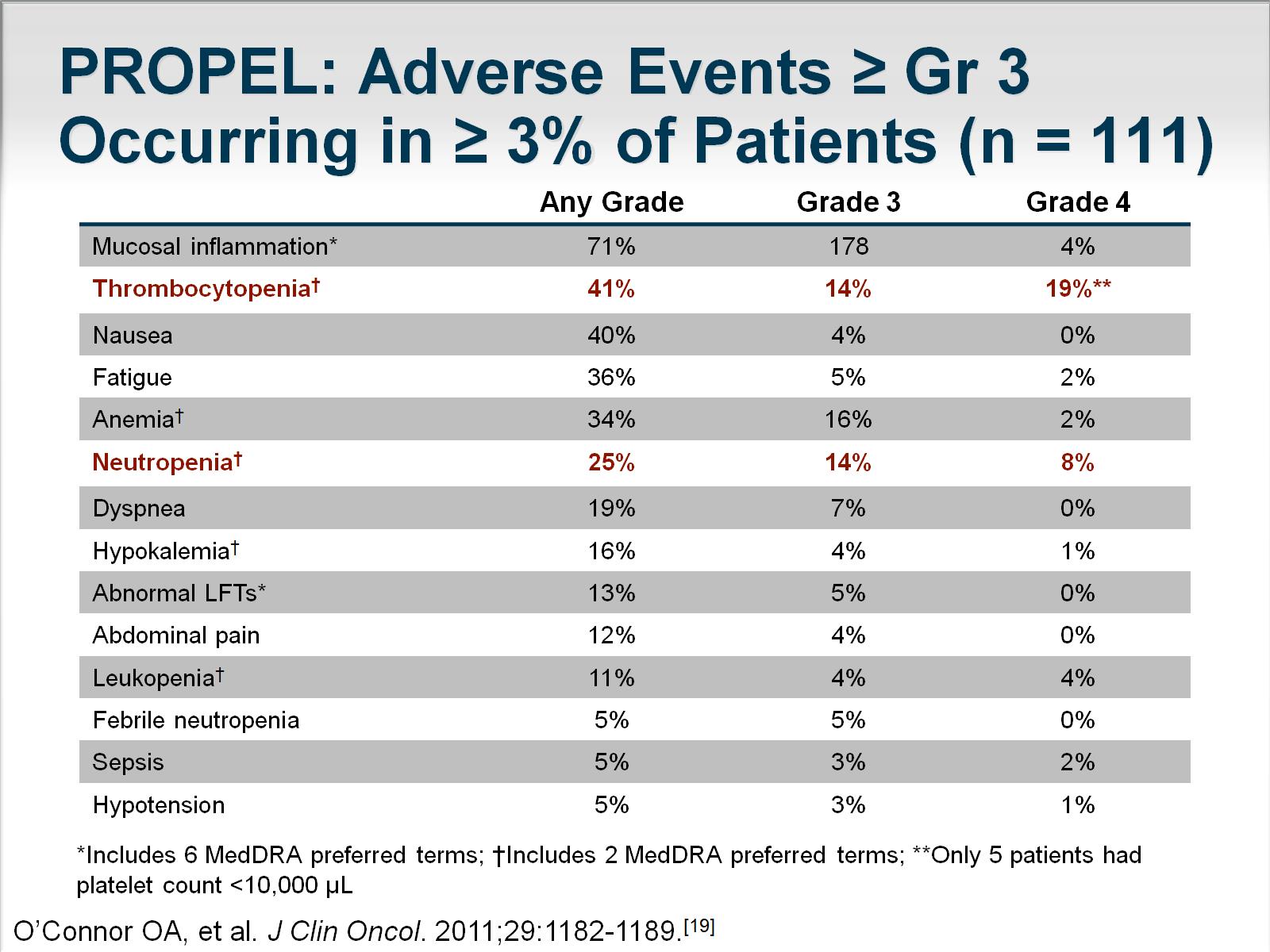 PROPEL: Adverse Events ≥ Gr 3 Occurring in ≥ 3% of Patients (n = 111)
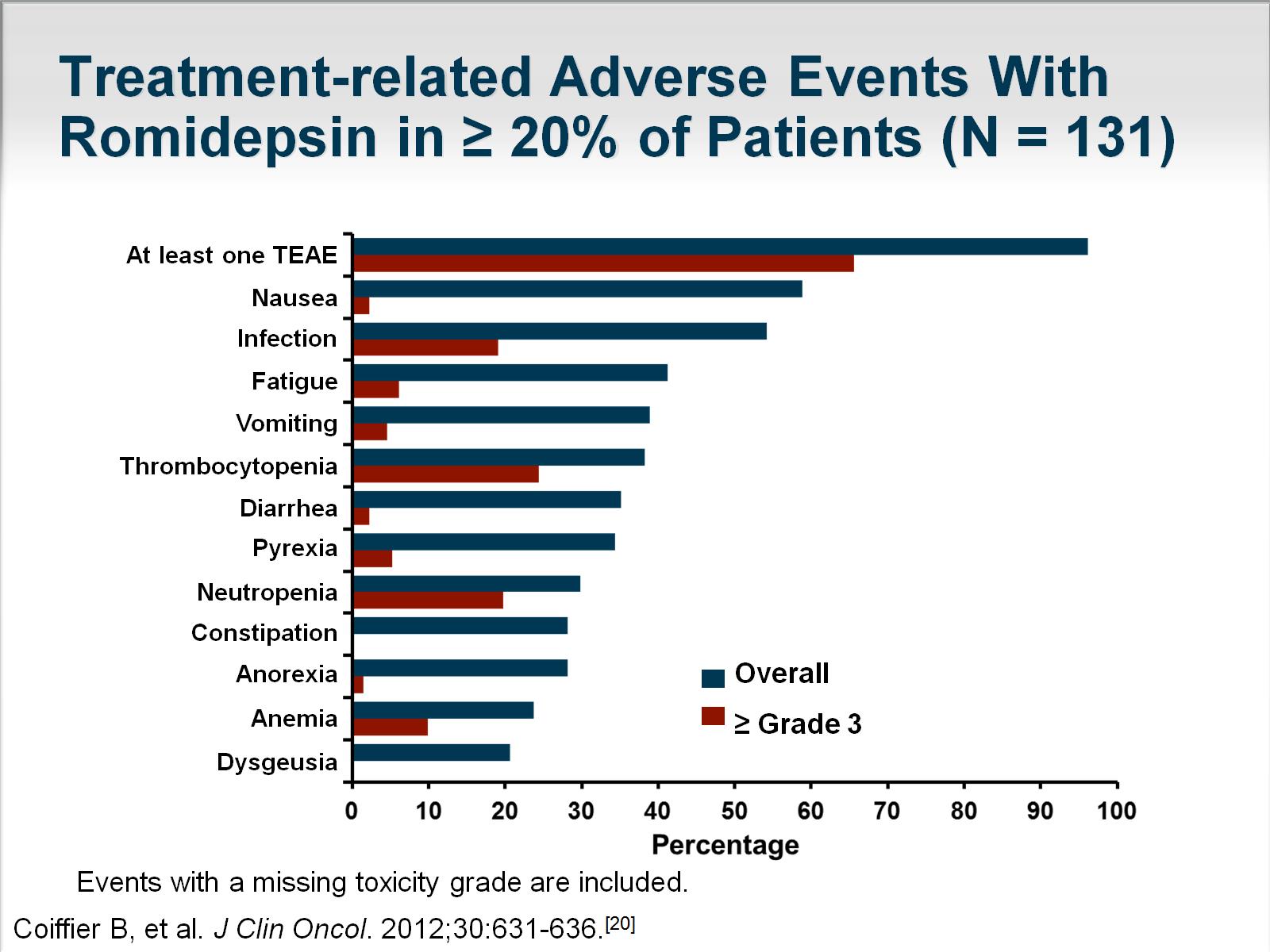 Treatment-related Adverse Events With Romidepsin in ≥ 20% of Patients (N = 131)
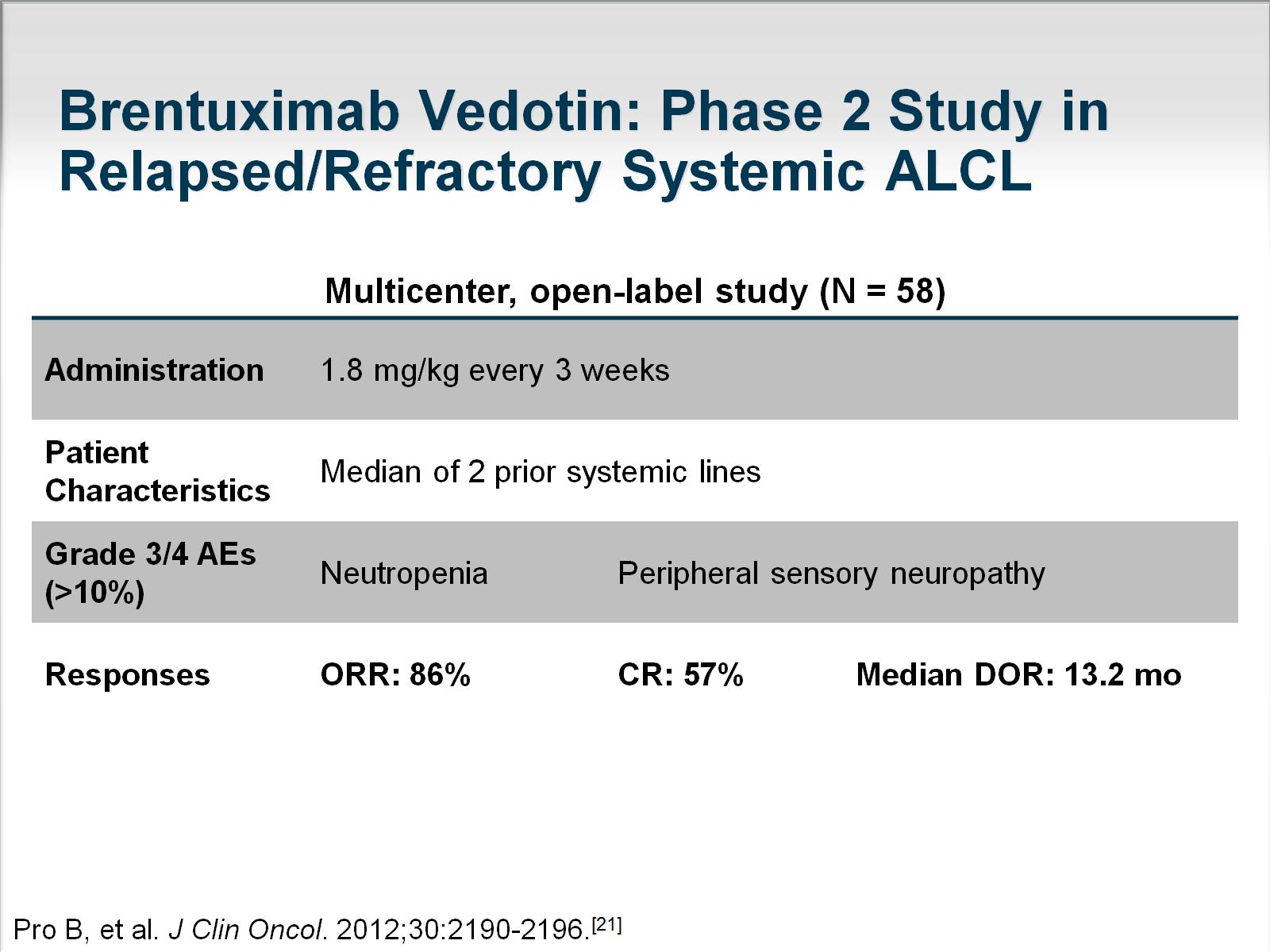 Brentuximab Vedotin: Phase 2 Study in Relapsed/Refractory Systemic ALCL
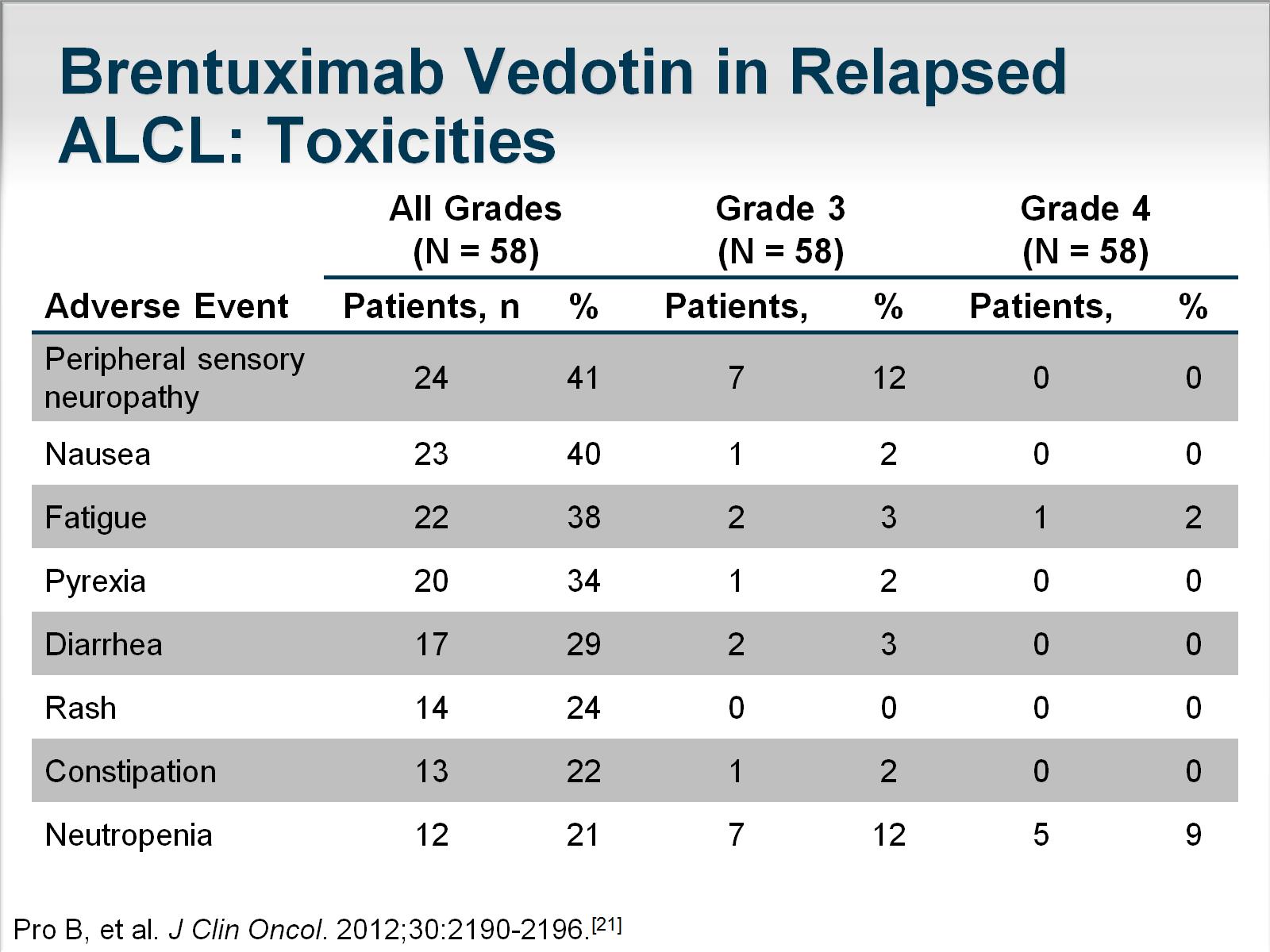 Brentuximab Vedotin in Relapsed ALCL: Toxicities
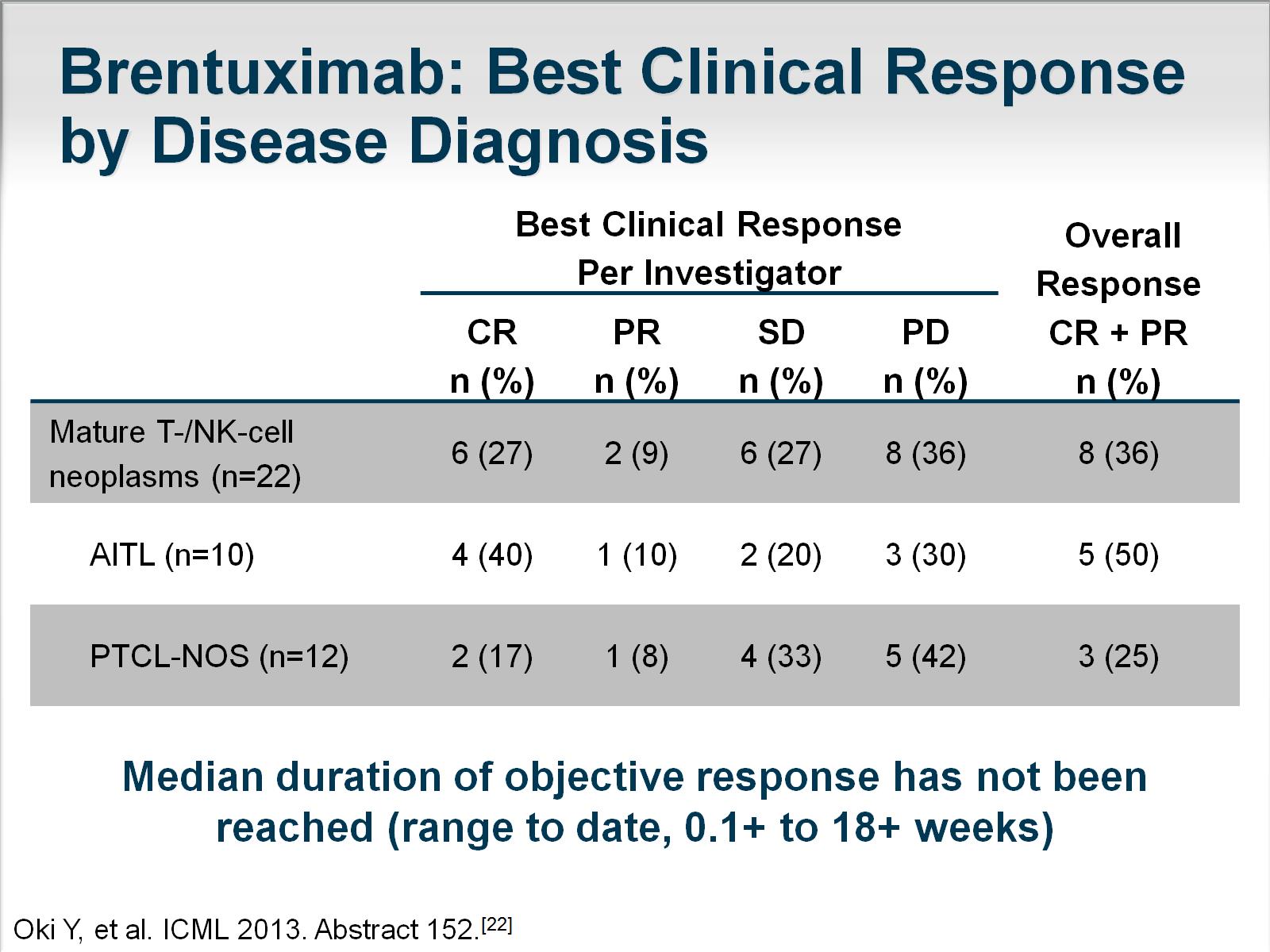 Brentuximab: Best Clinical Response by Disease Diagnosis
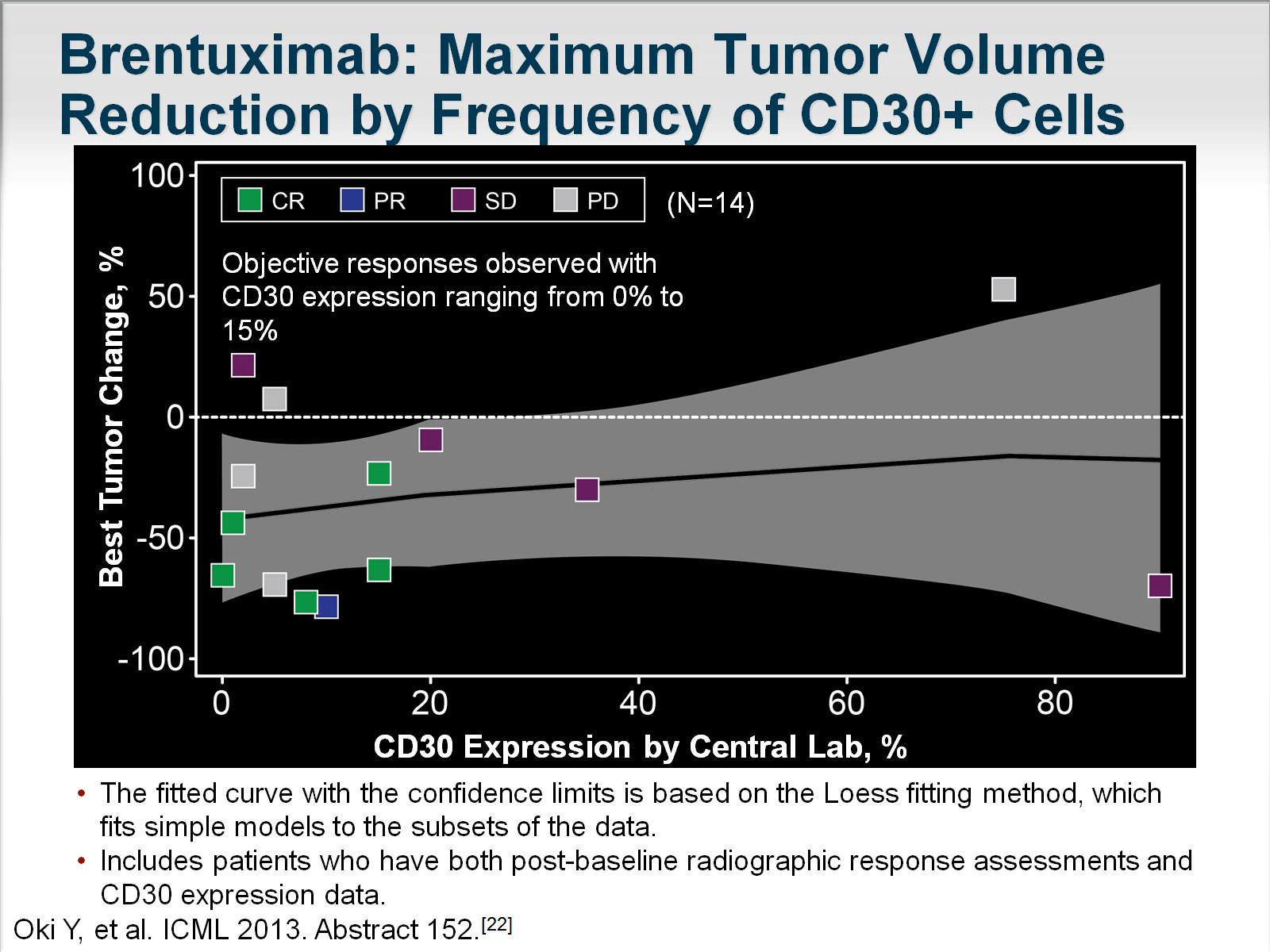 Brentuximab: Maximum Tumor Volume Reduction by Frequency of CD30+ Cells
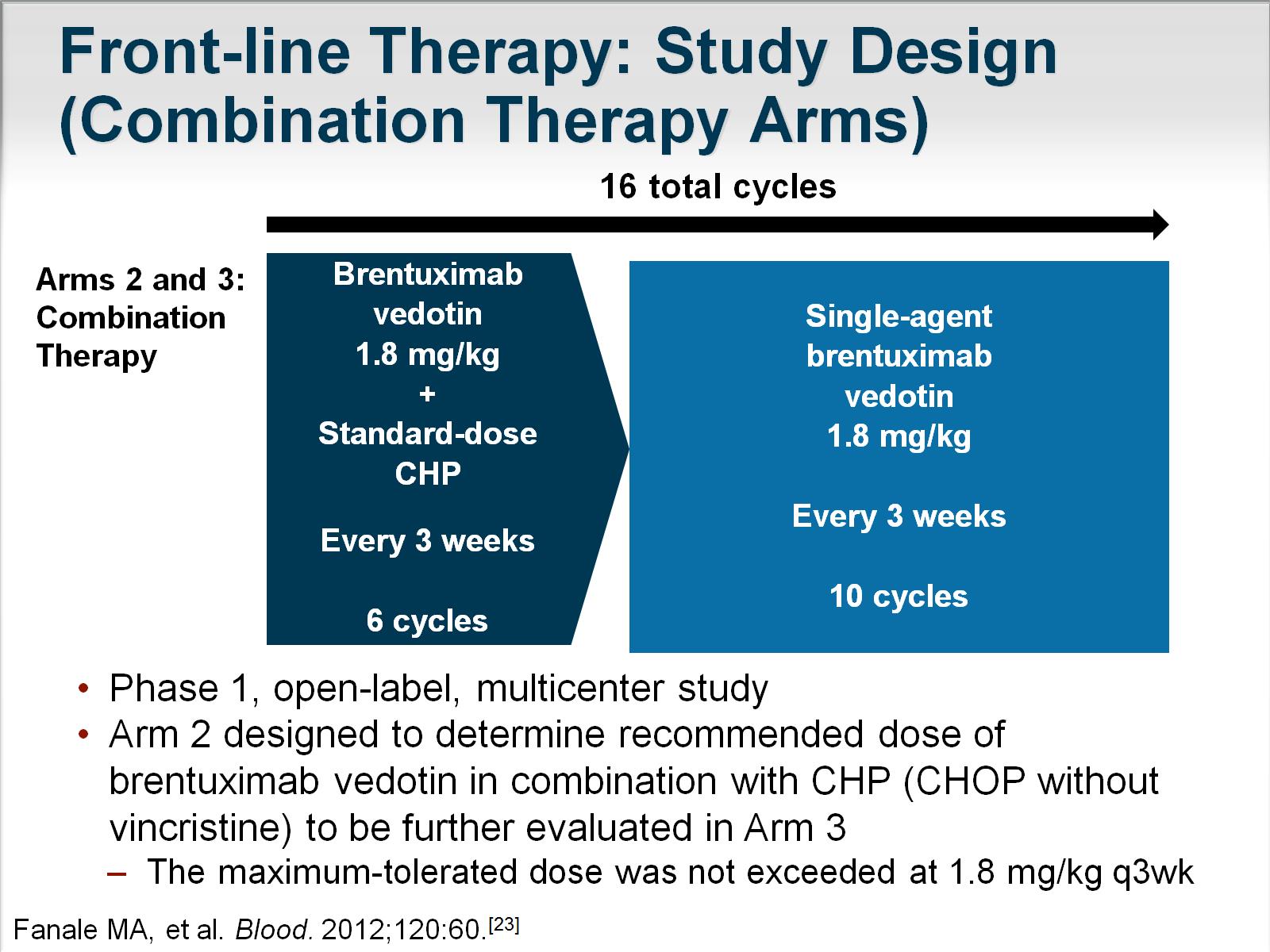 Front-line Therapy: Study Design (Combination Therapy Arms)
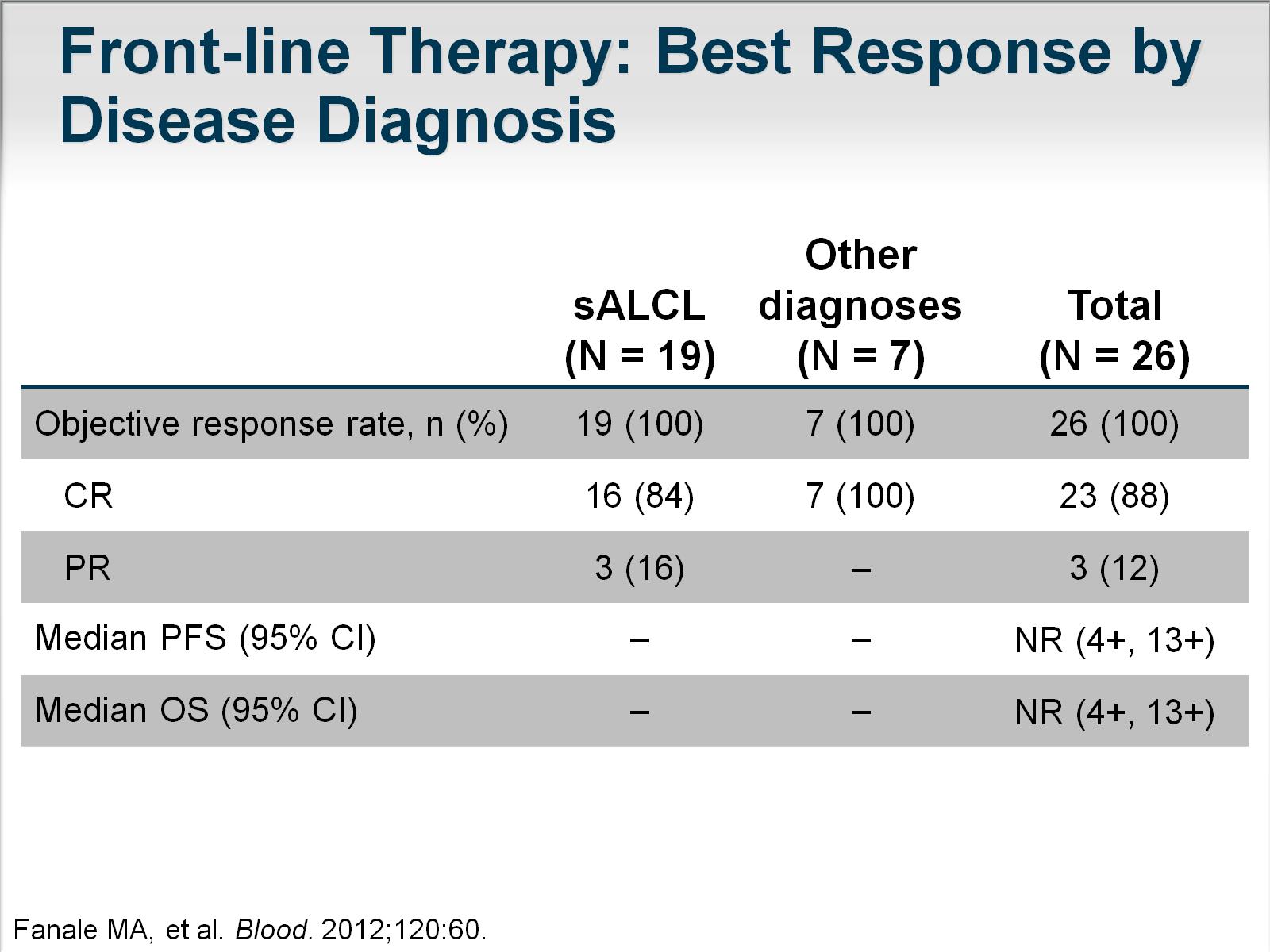 Front-line Therapy: Best Response by Disease Diagnosis
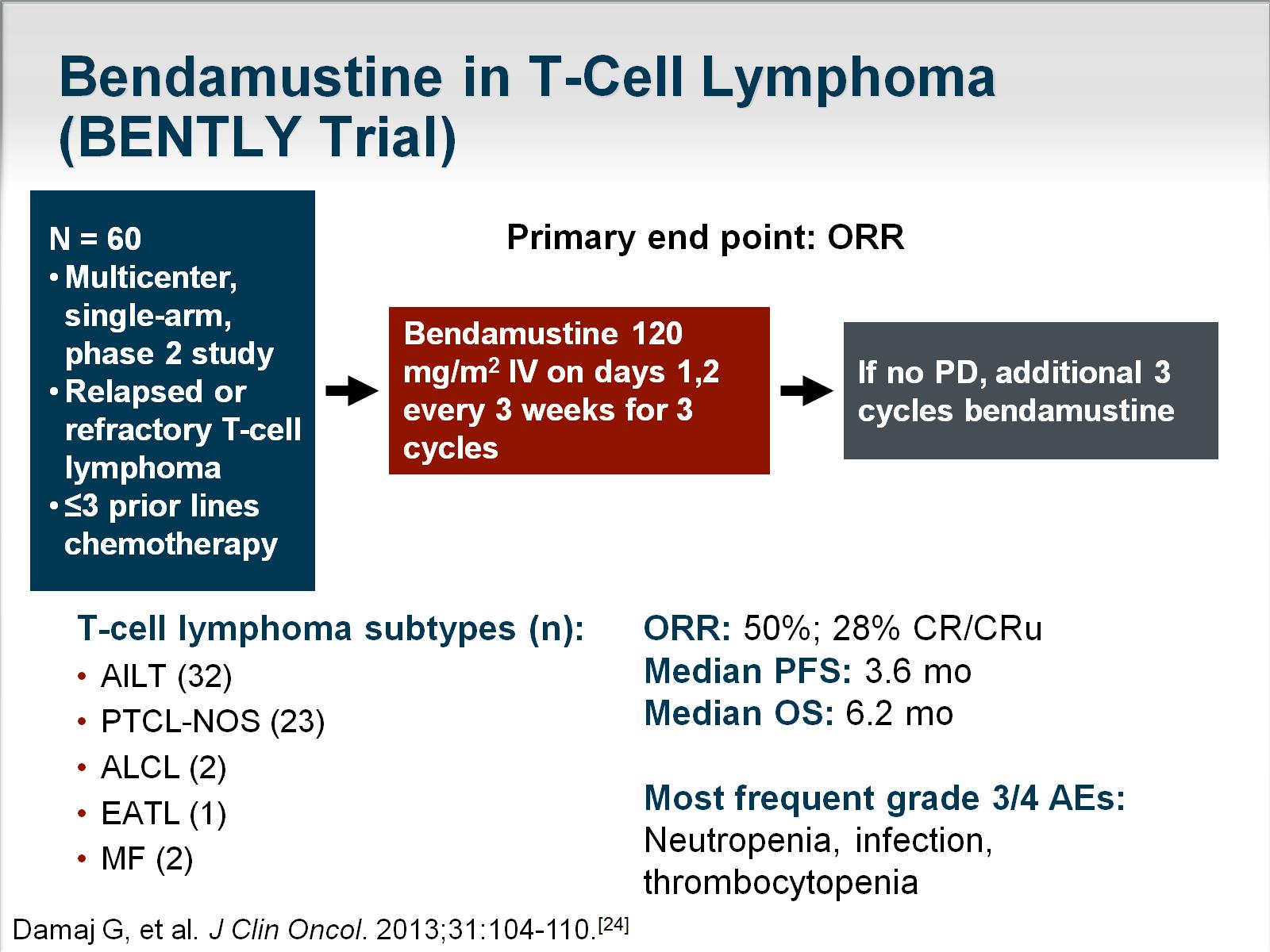 Bendamustine in T-Cell Lymphoma (BENTLY Trial)
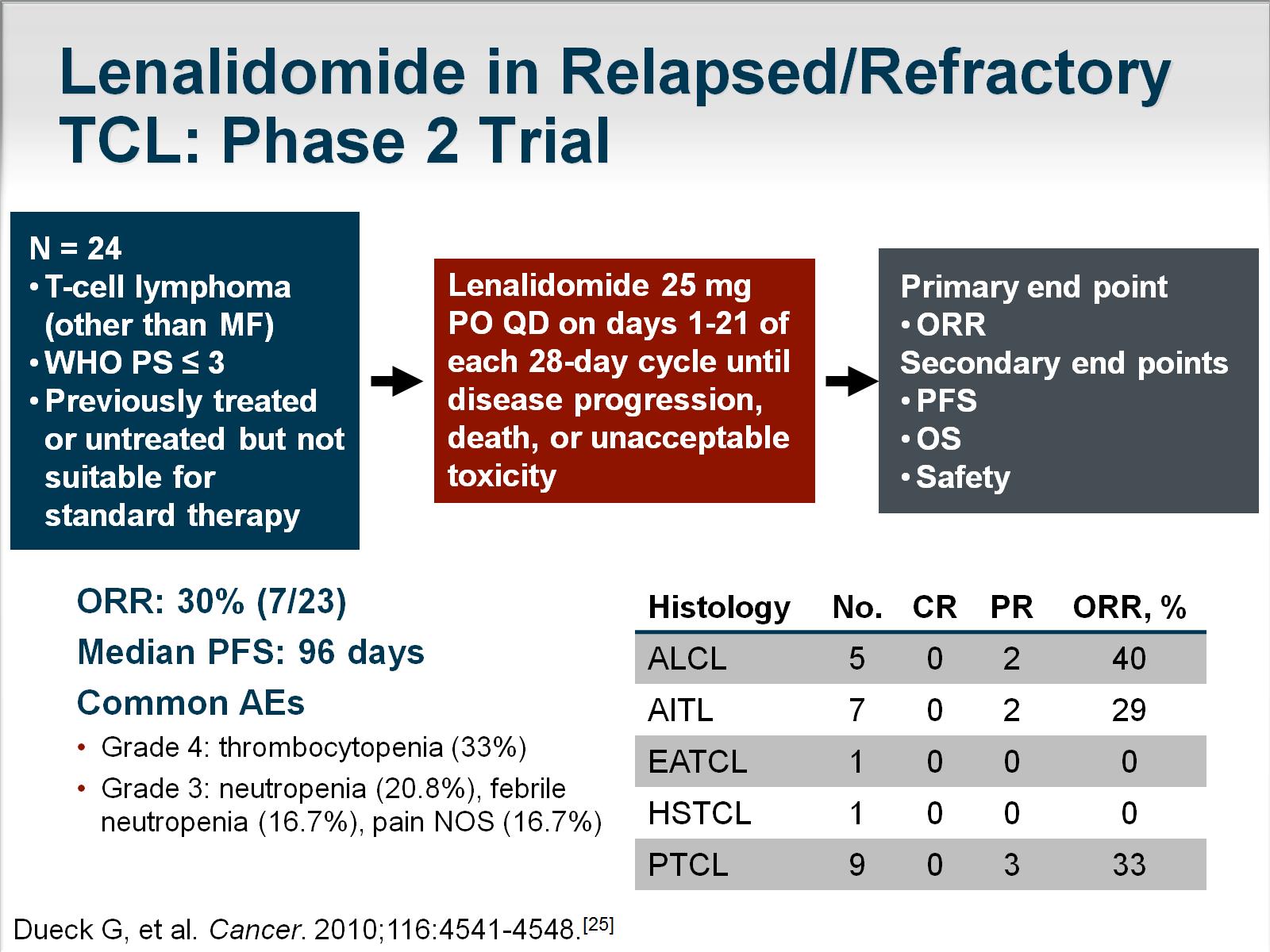 Lenalidomide in Relapsed/Refractory TCL: Phase 2 Trial
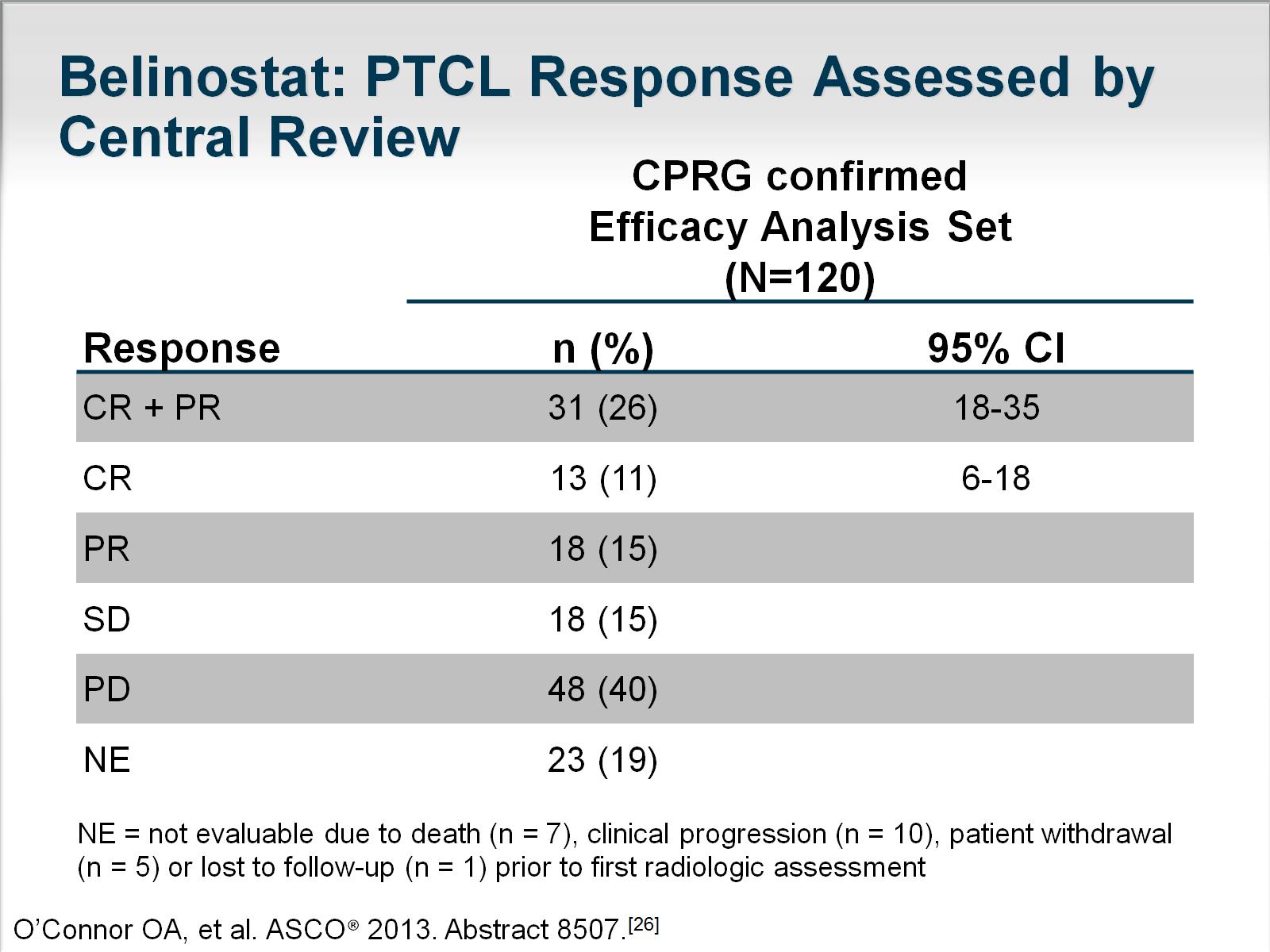 Belinostat: PTCL Response Assessed by Central Review
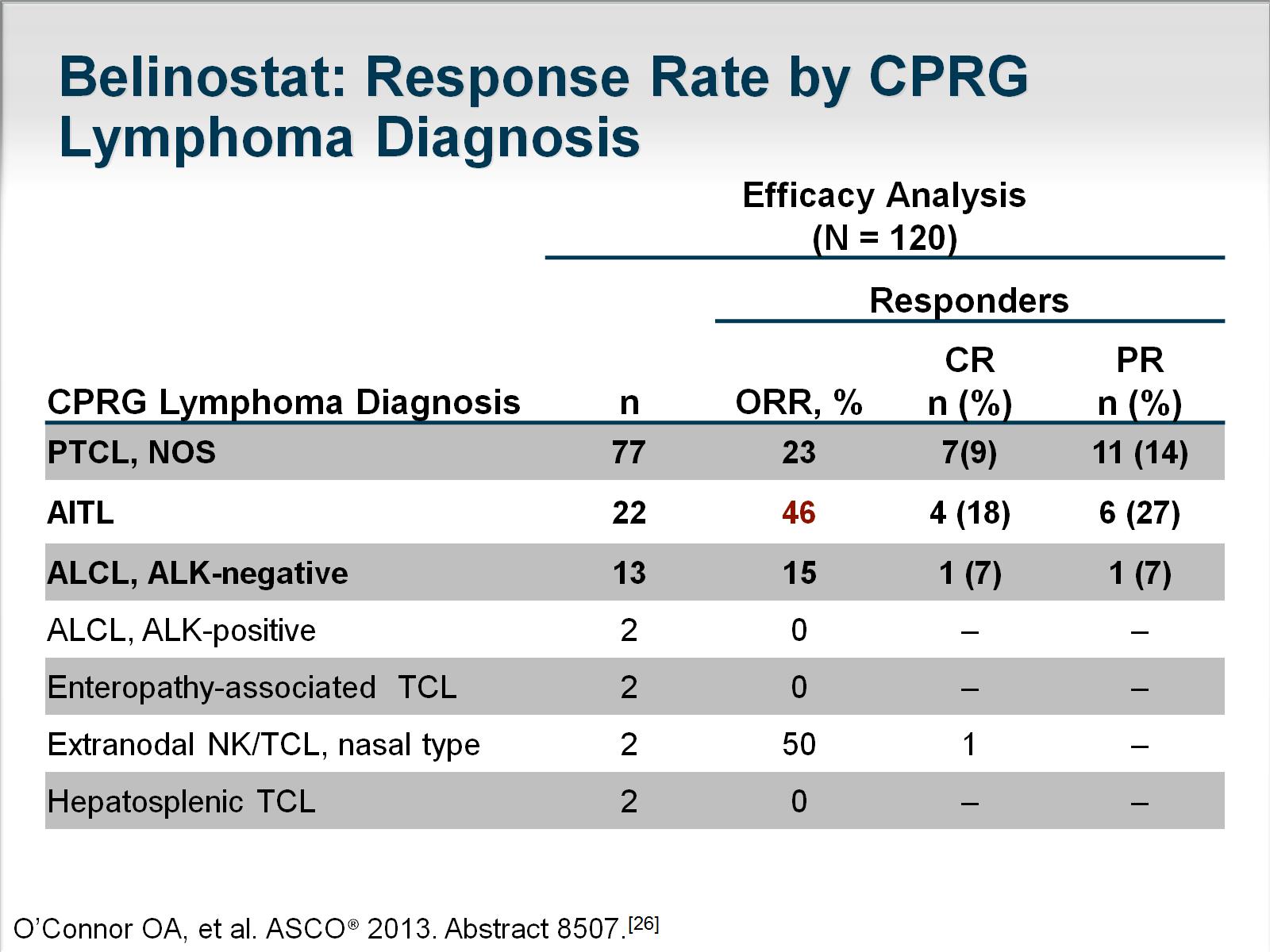 Belinostat: Response Rate by CPRG Lymphoma Diagnosis
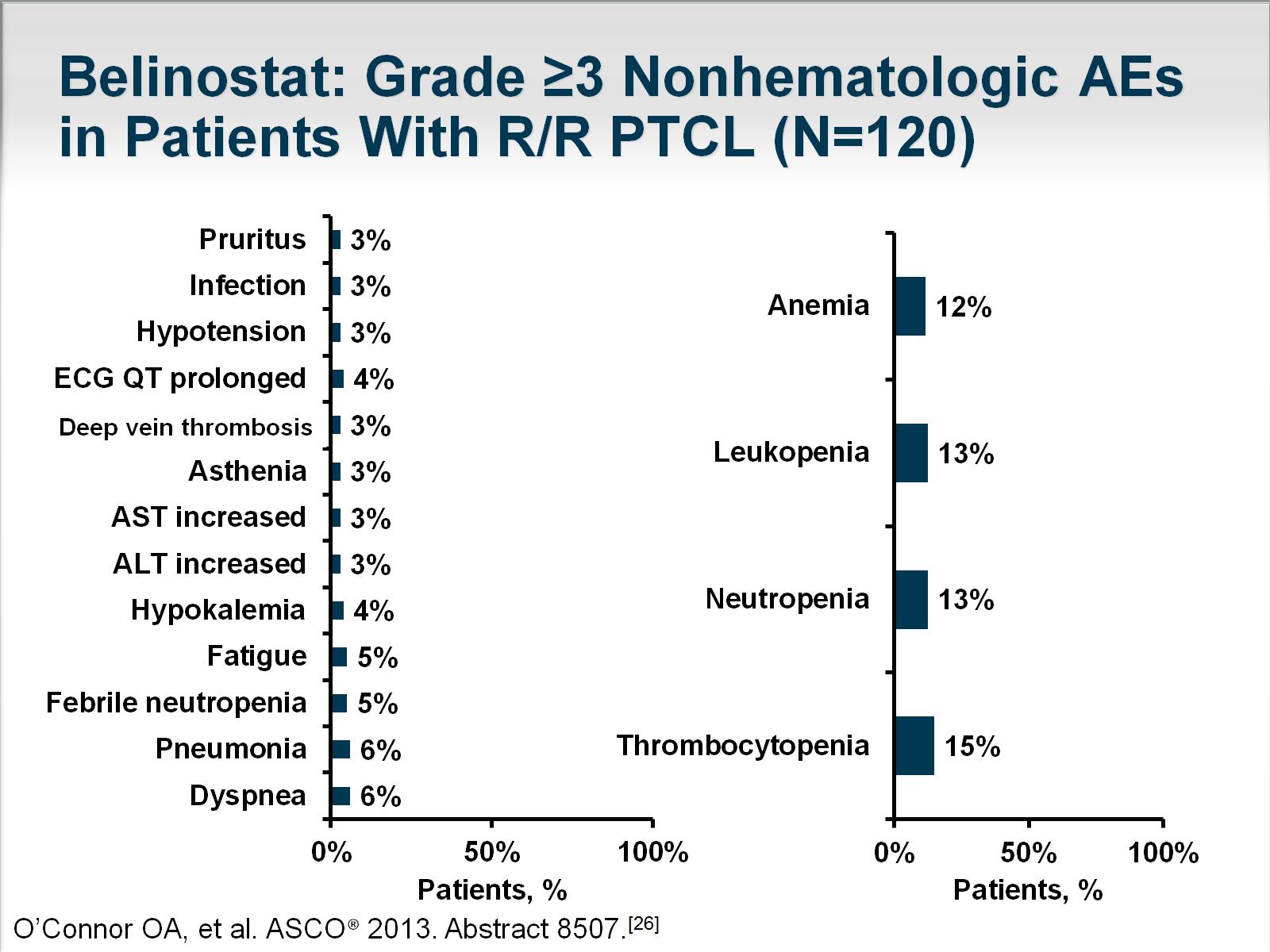 Belinostat: Grade ≥3 Nonhematologic AEs in Patients With R/R PTCL (N=120)
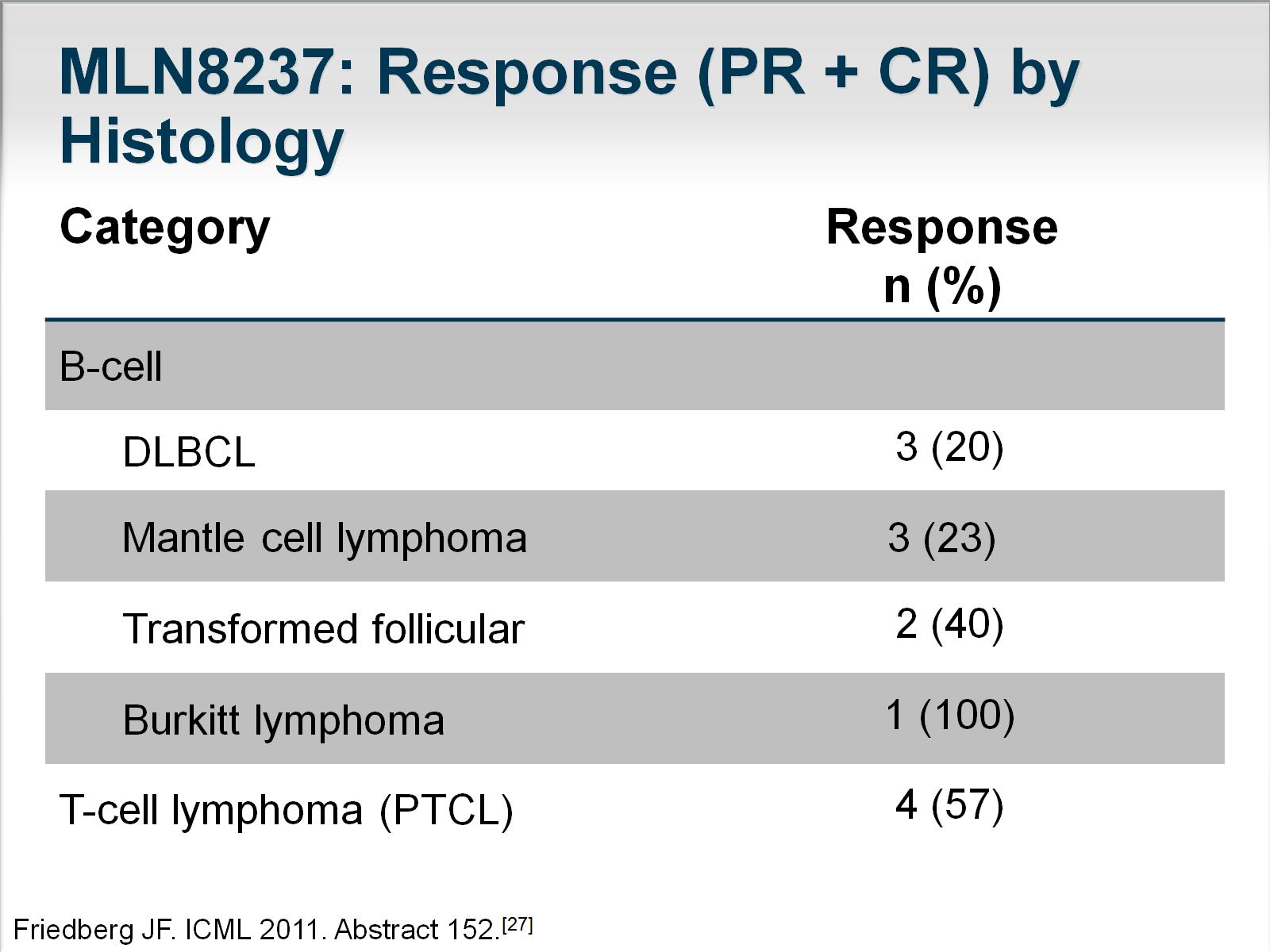 MLN8237: Response (PR + CR) by Histology
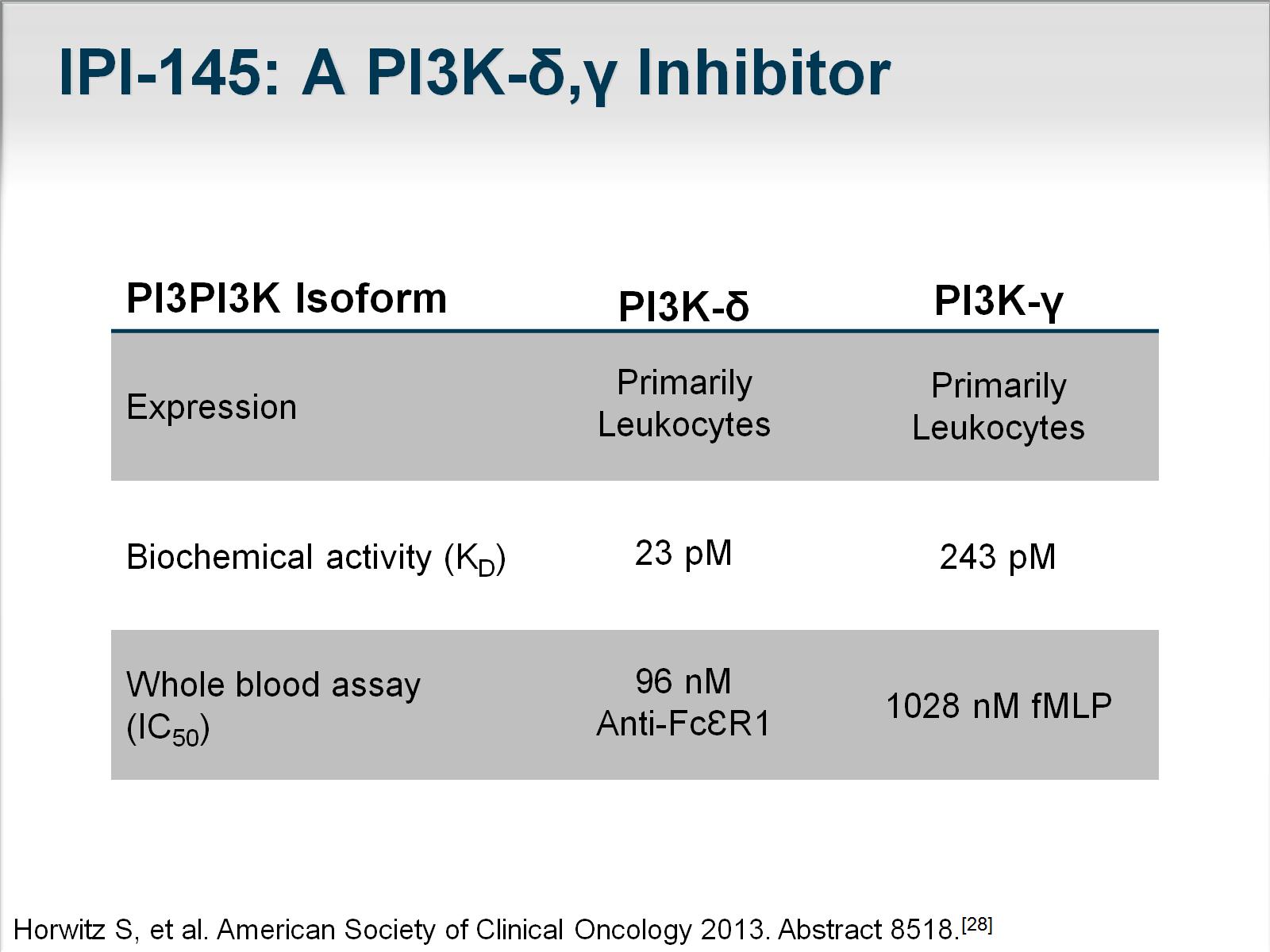 IPI-145: A PI3K-δ,γ Inhibitor
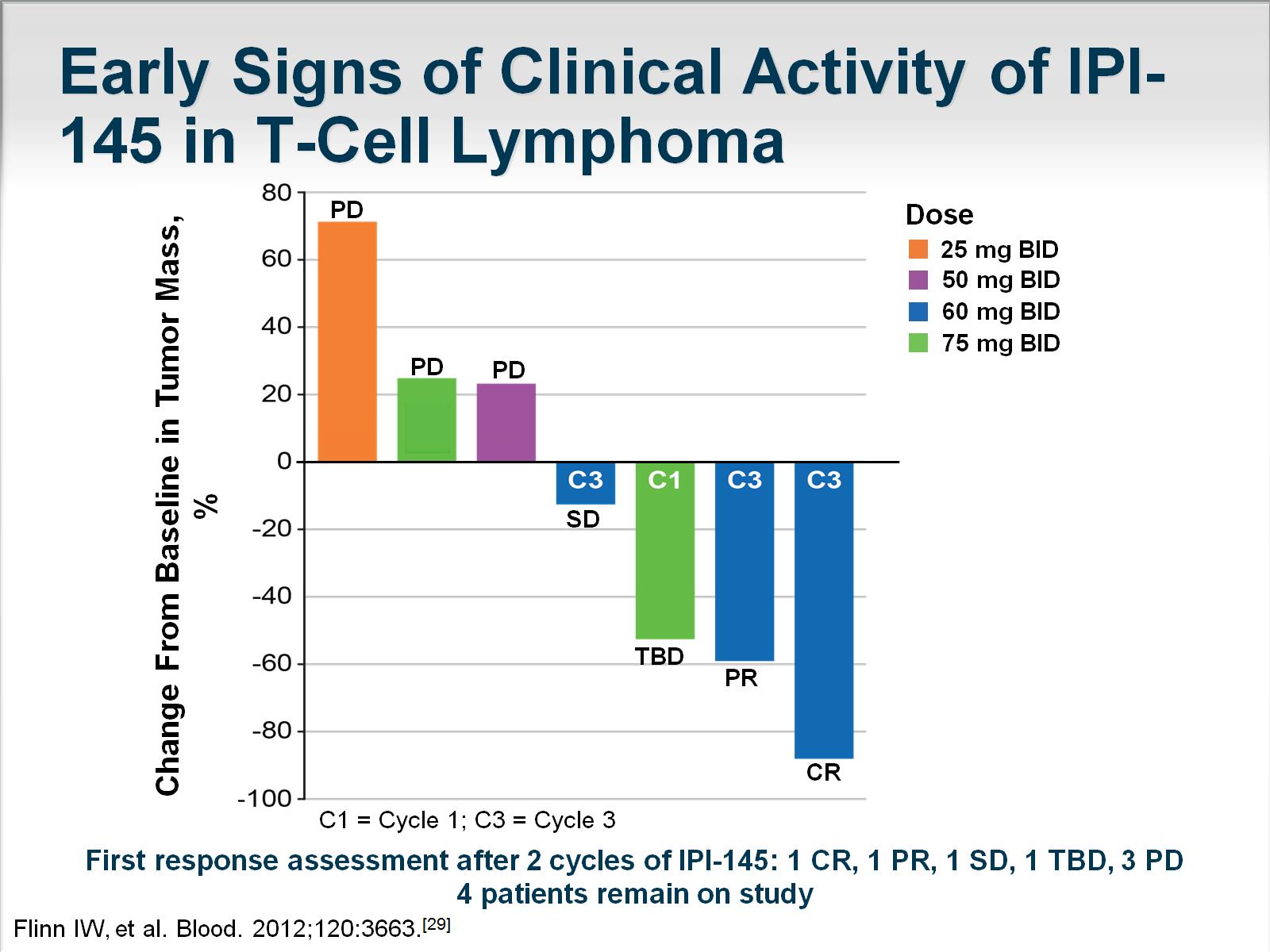 Early Signs of Clinical Activity of IPI-145 in T-Cell Lymphoma
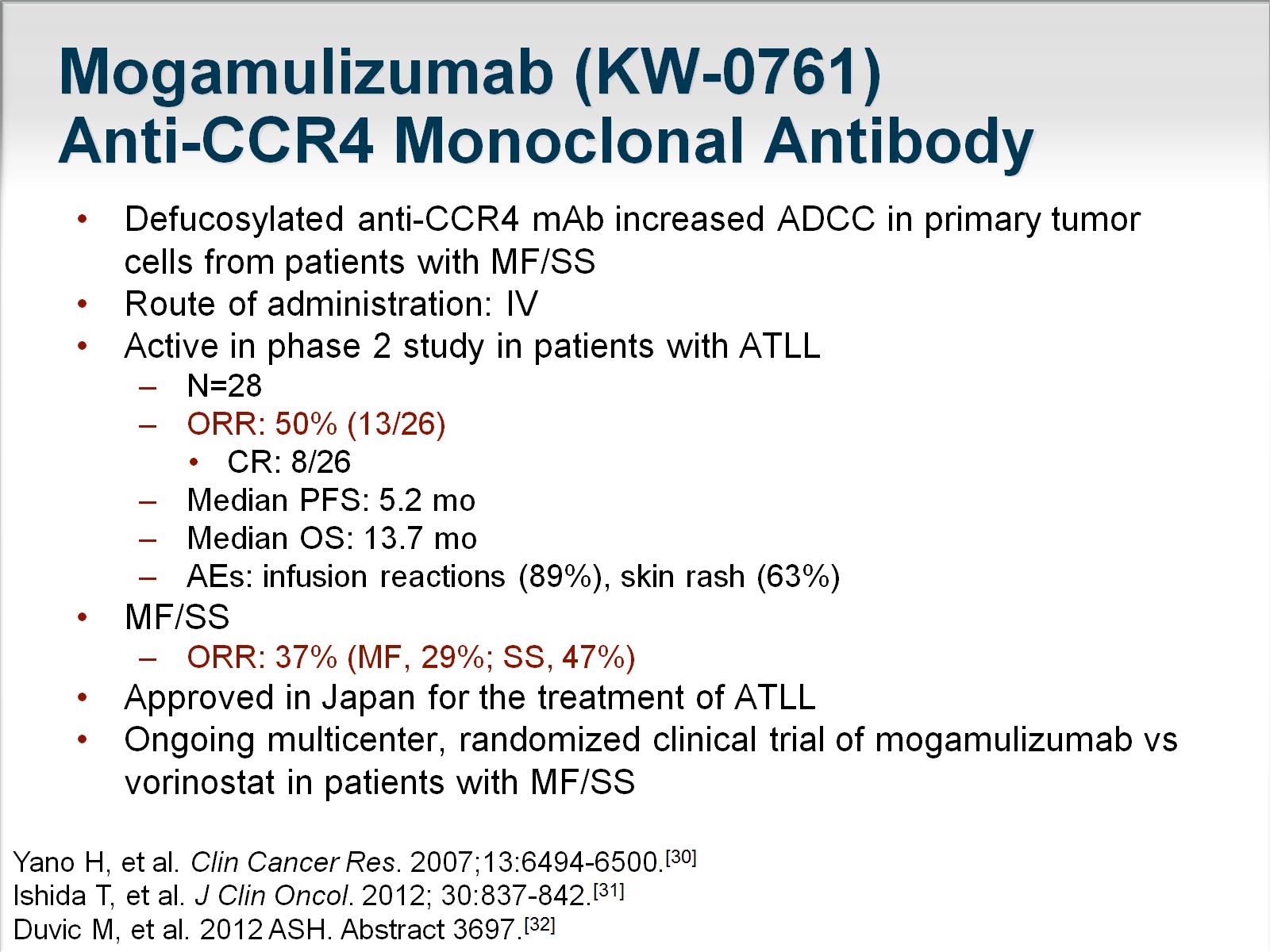 Mogamulizumab (KW-0761)Anti-CCR4 Monoclonal Antibody
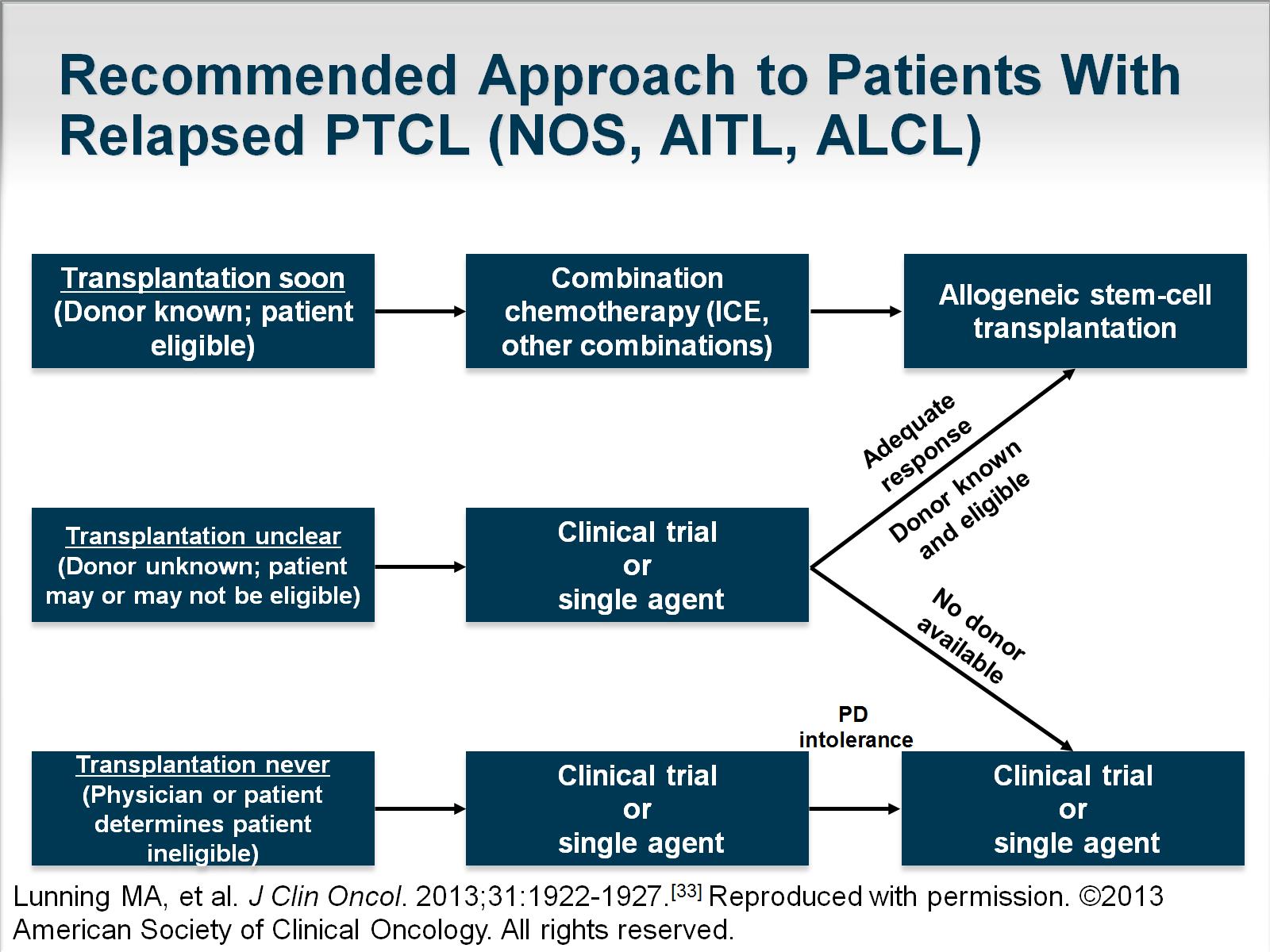 Recommended Approach to Patients With Relapsed PTCL (NOS, AITL, ALCL)
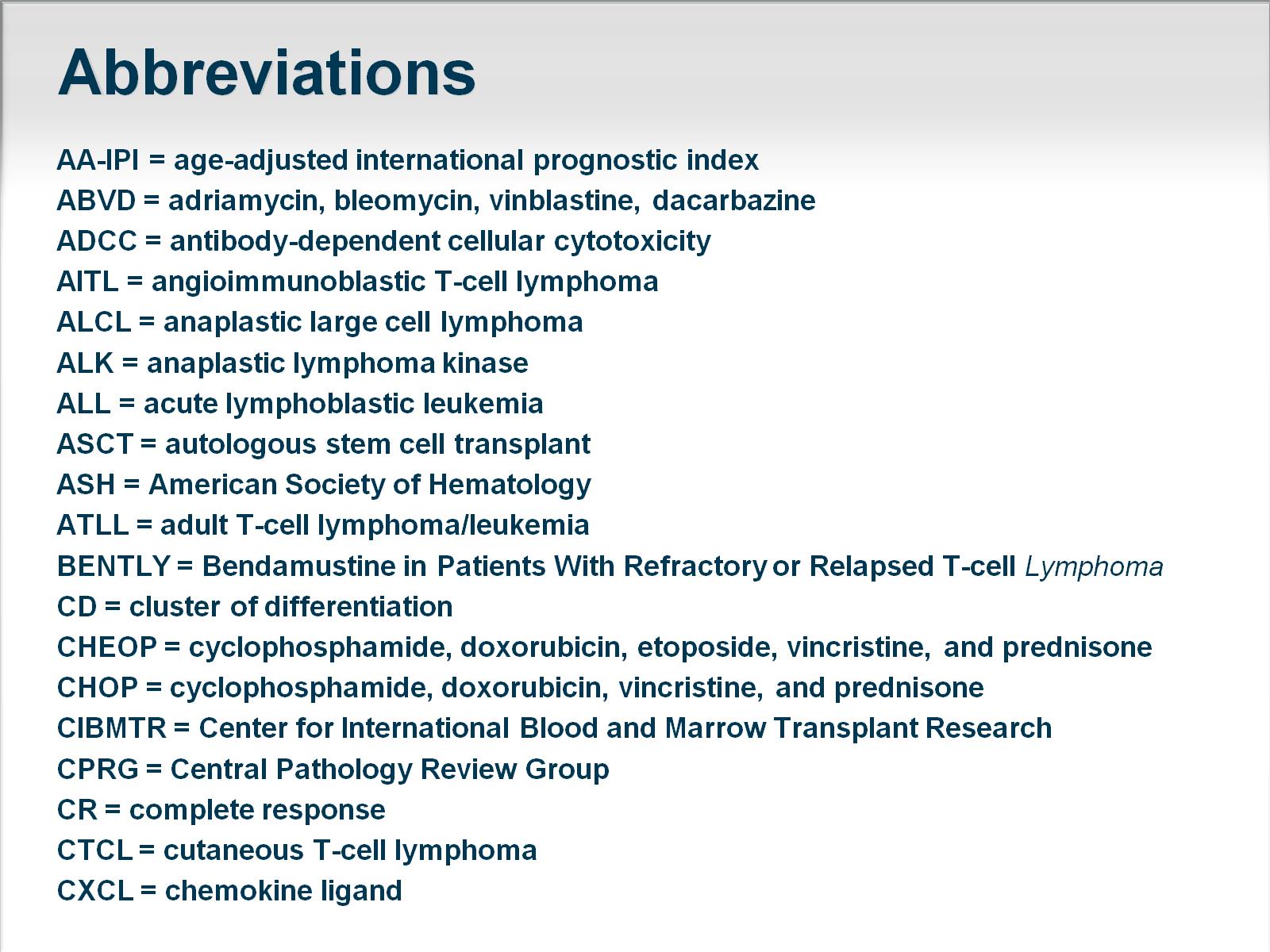 Abbreviations
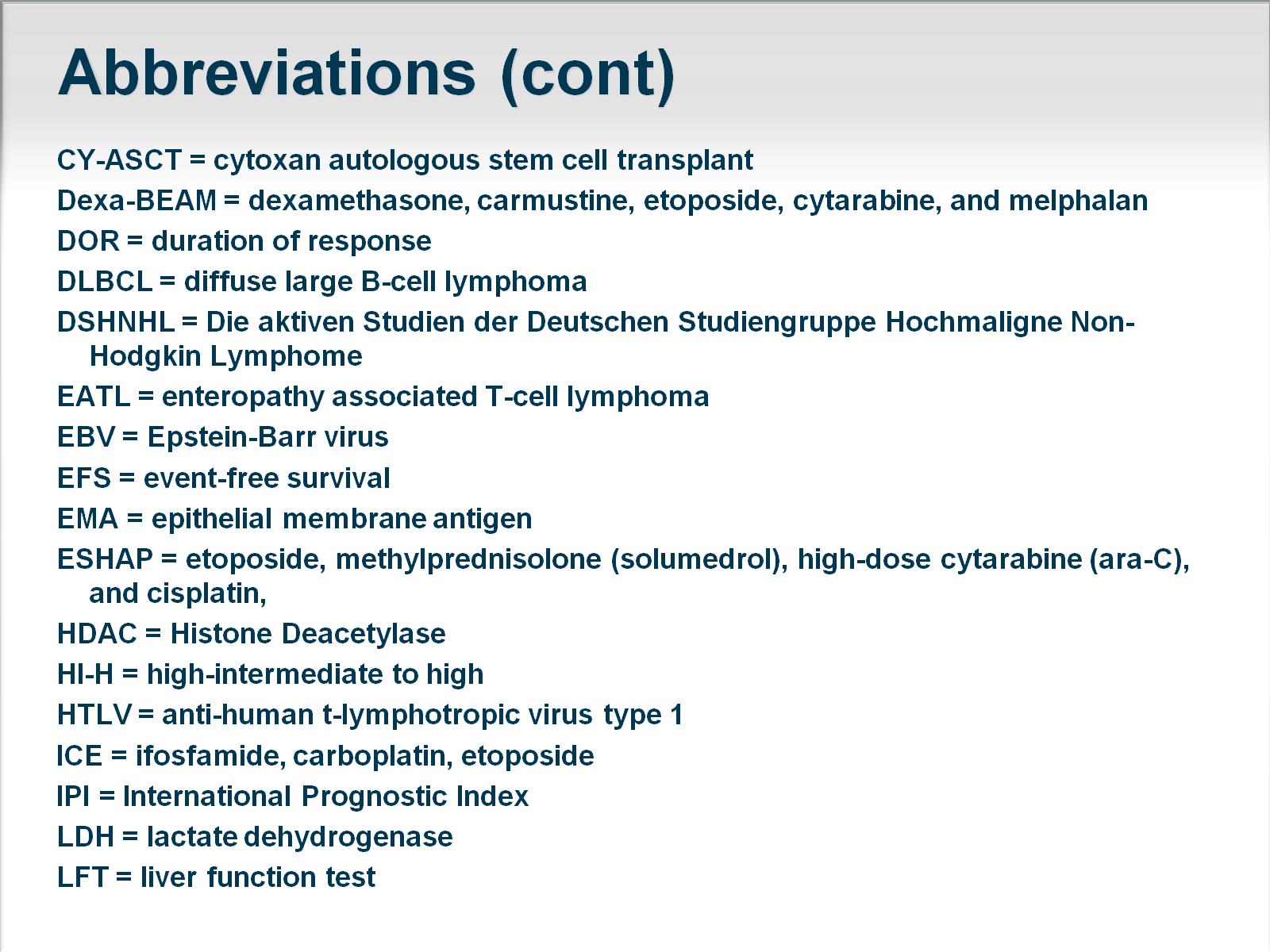 Abbreviations (cont)
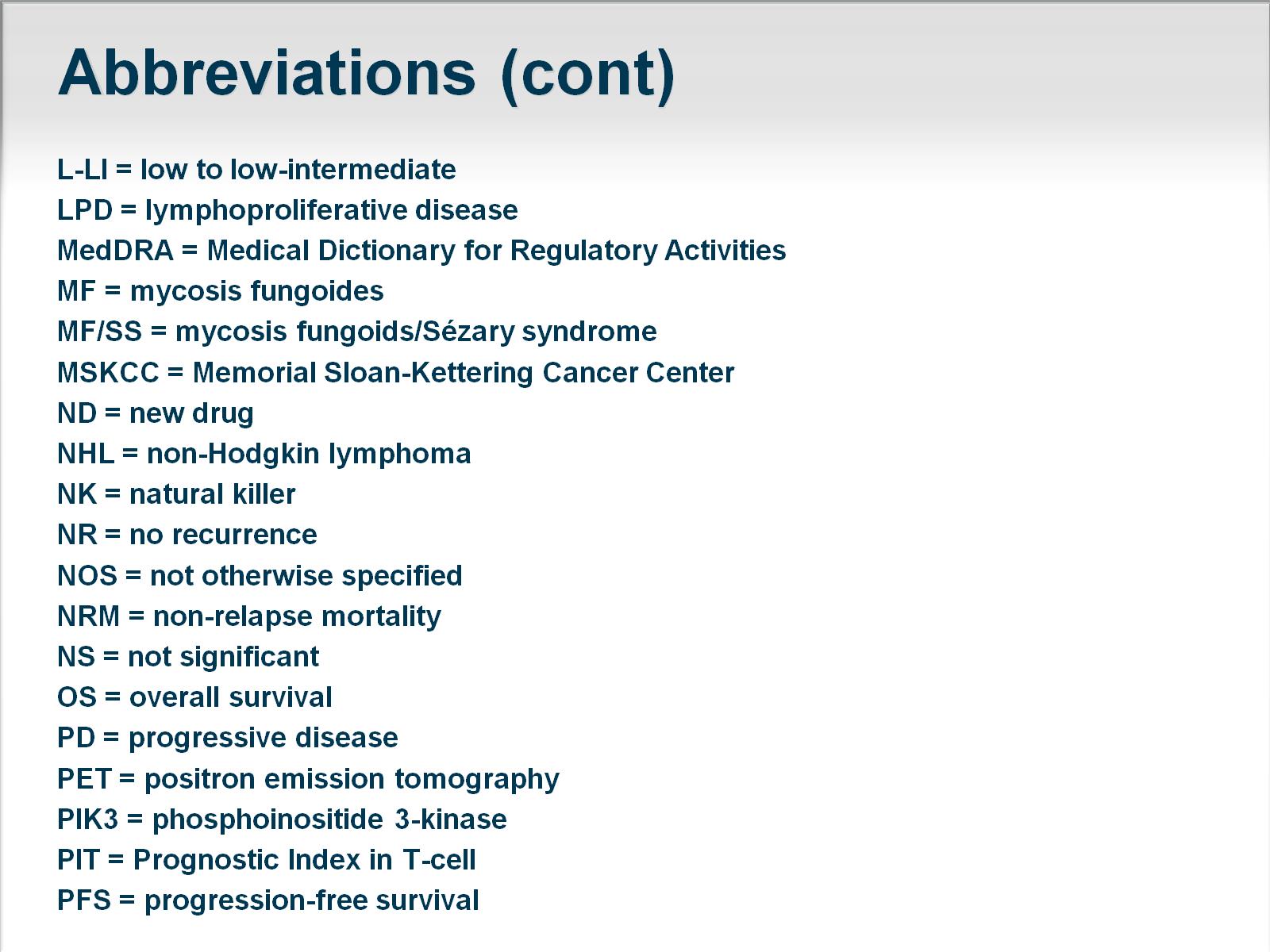 Abbreviations (cont)
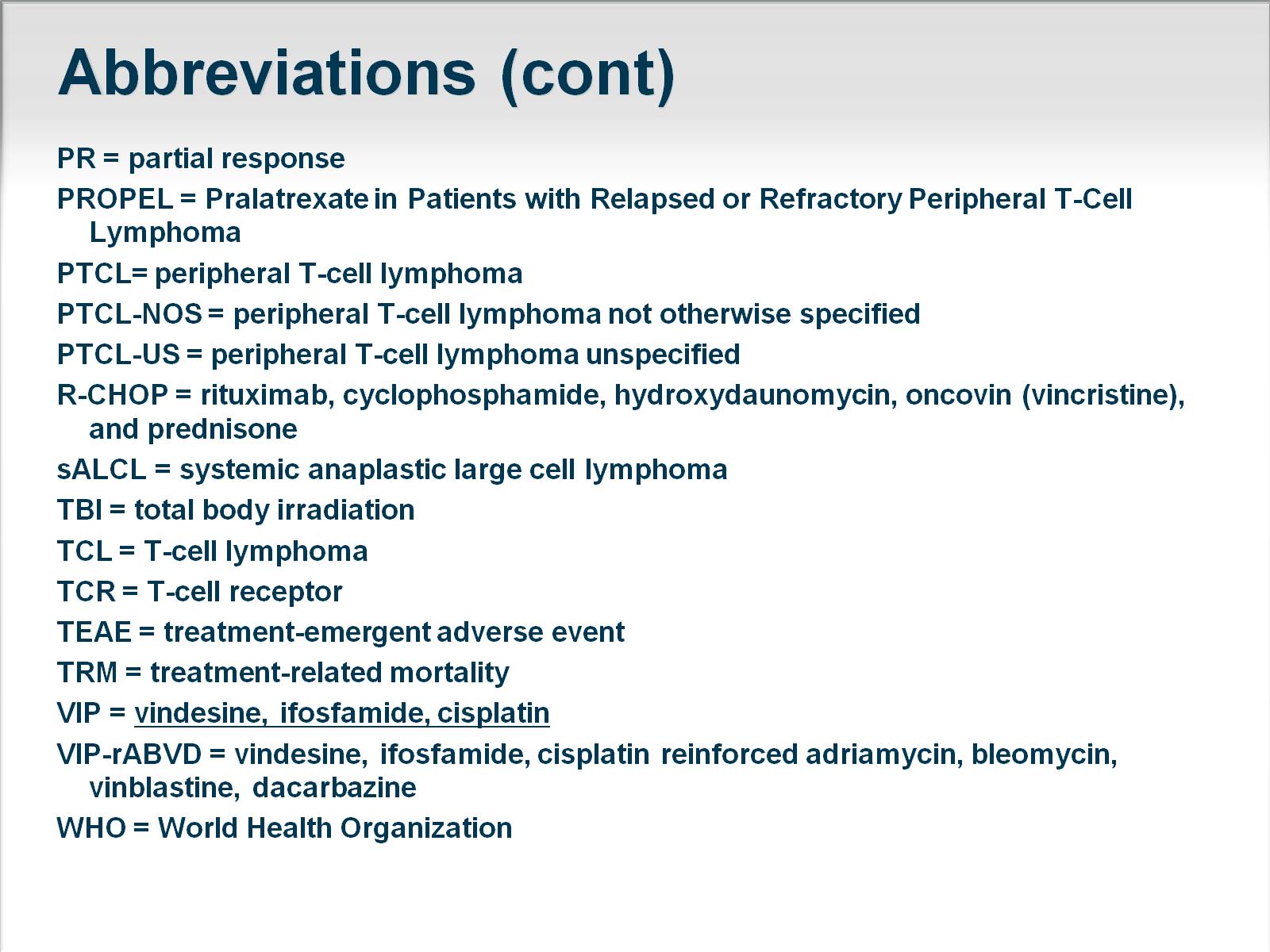 Abbreviations (cont)
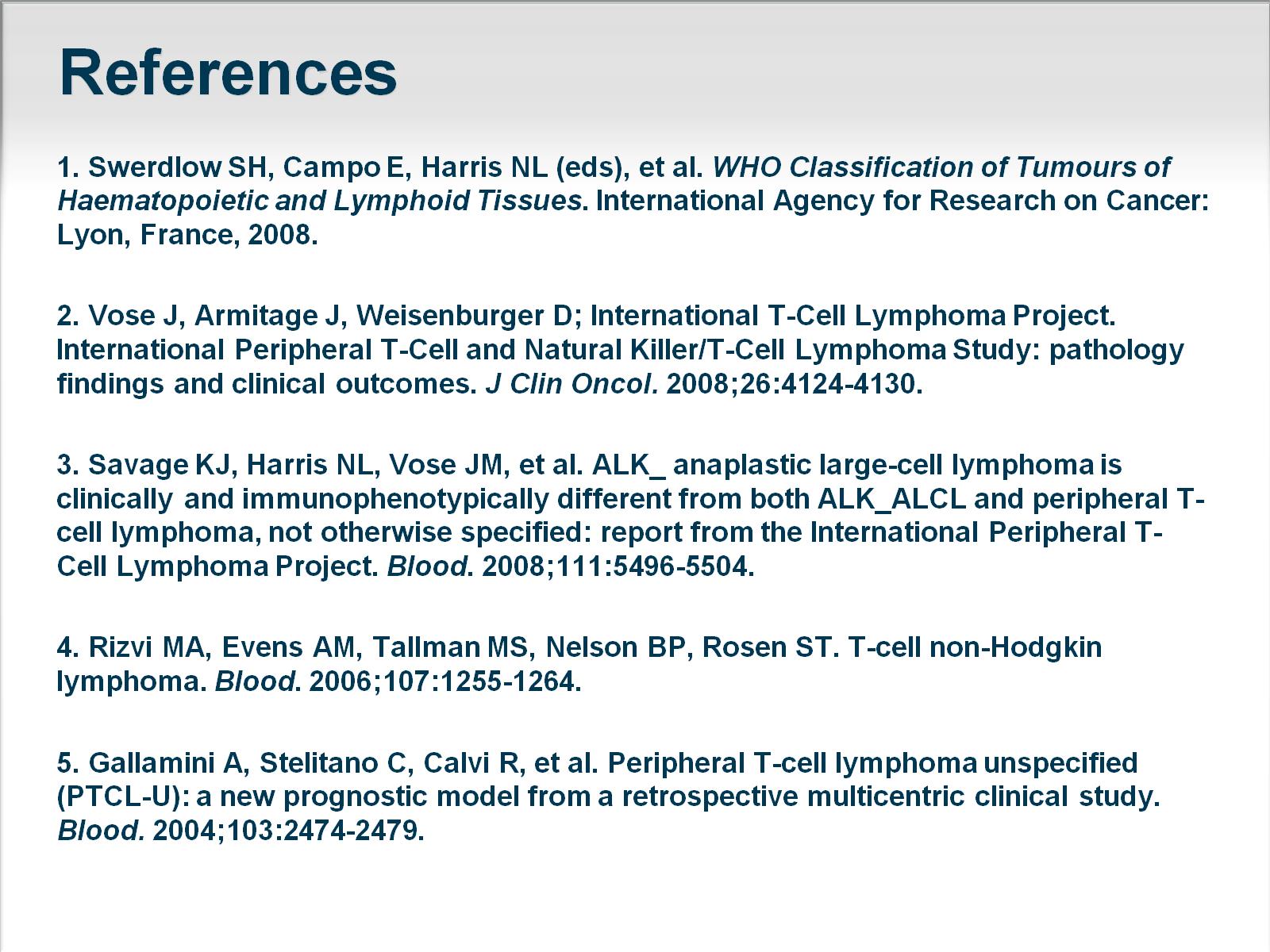 References
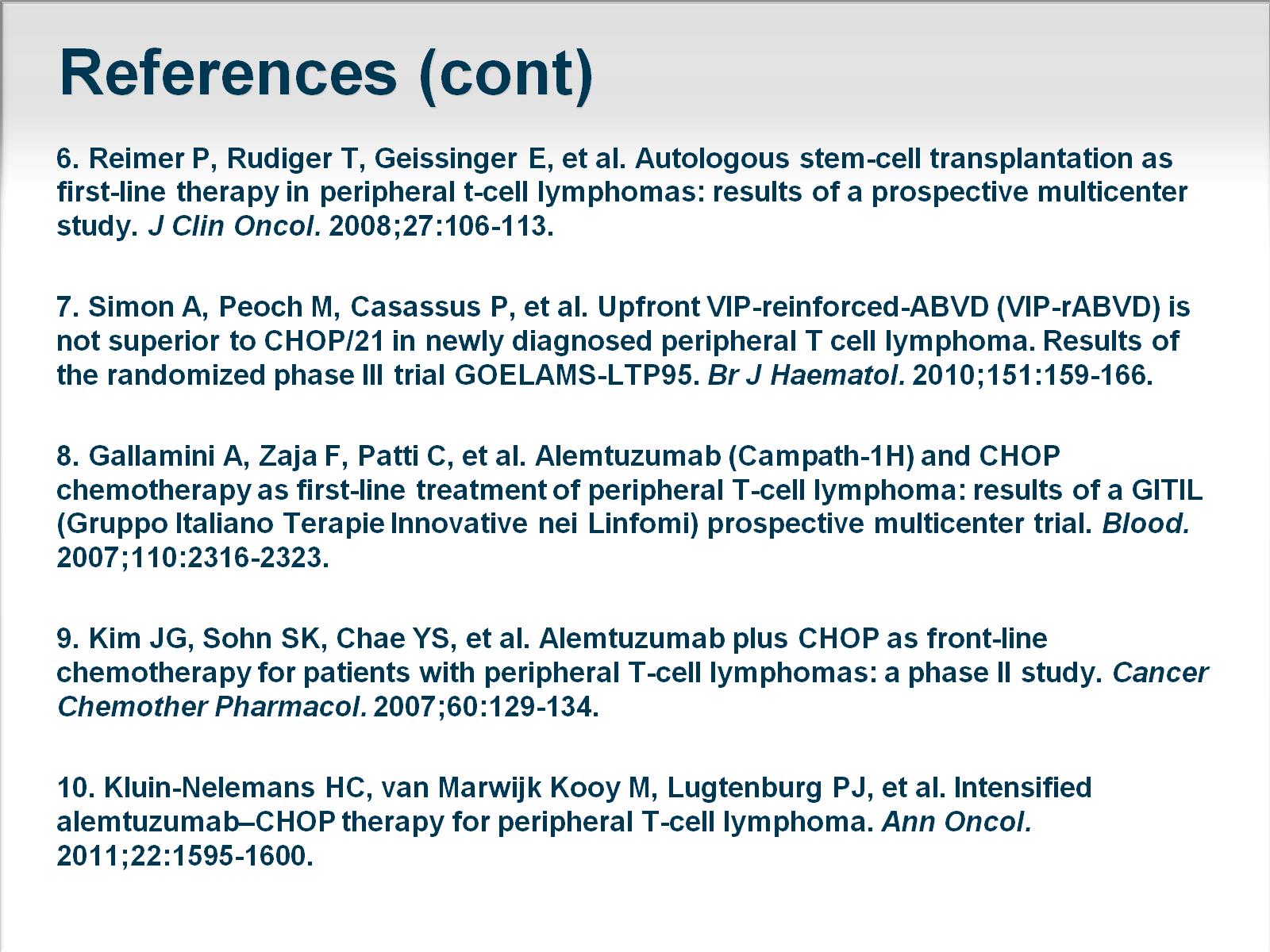 References (cont)
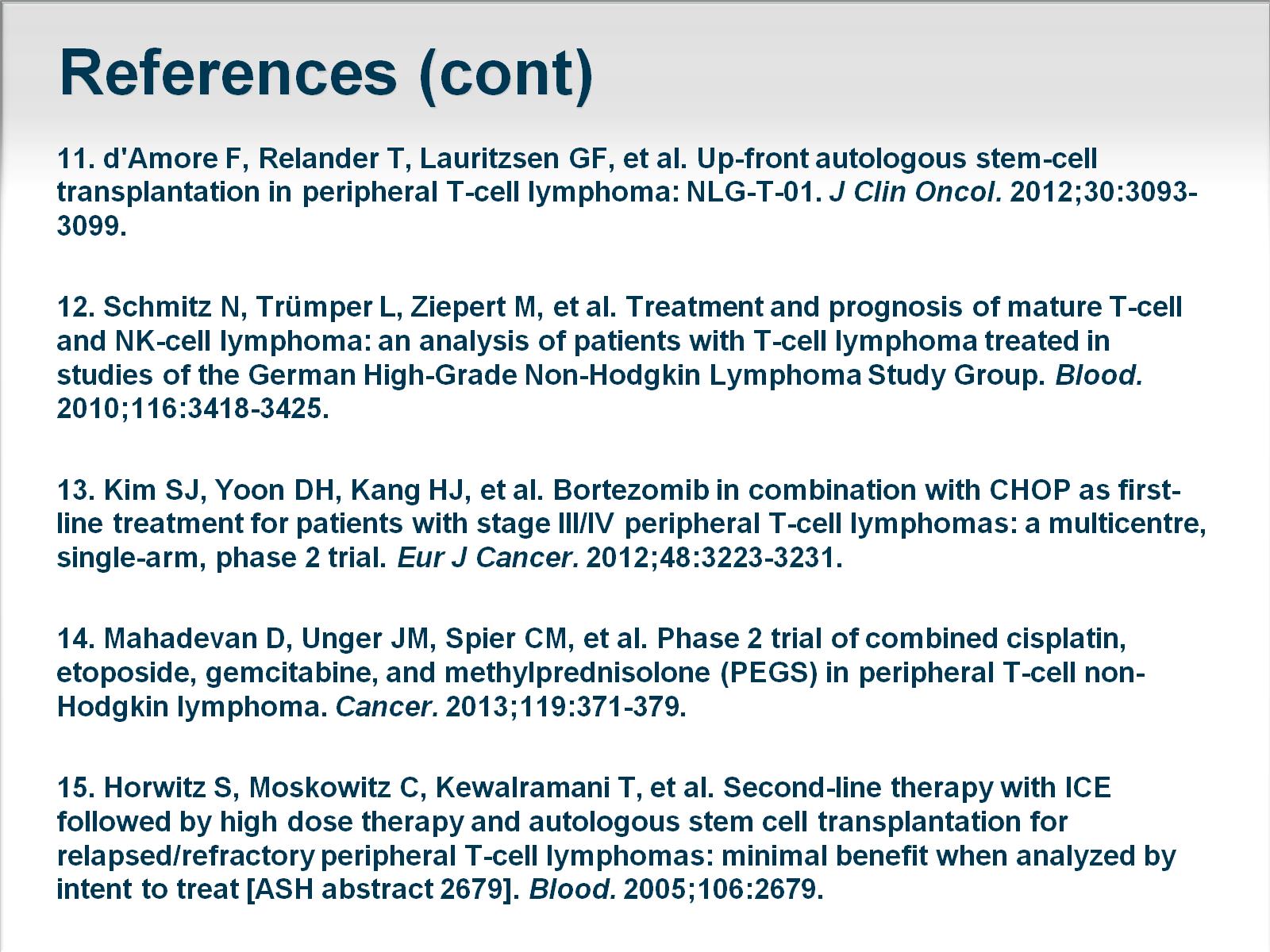 References (cont)
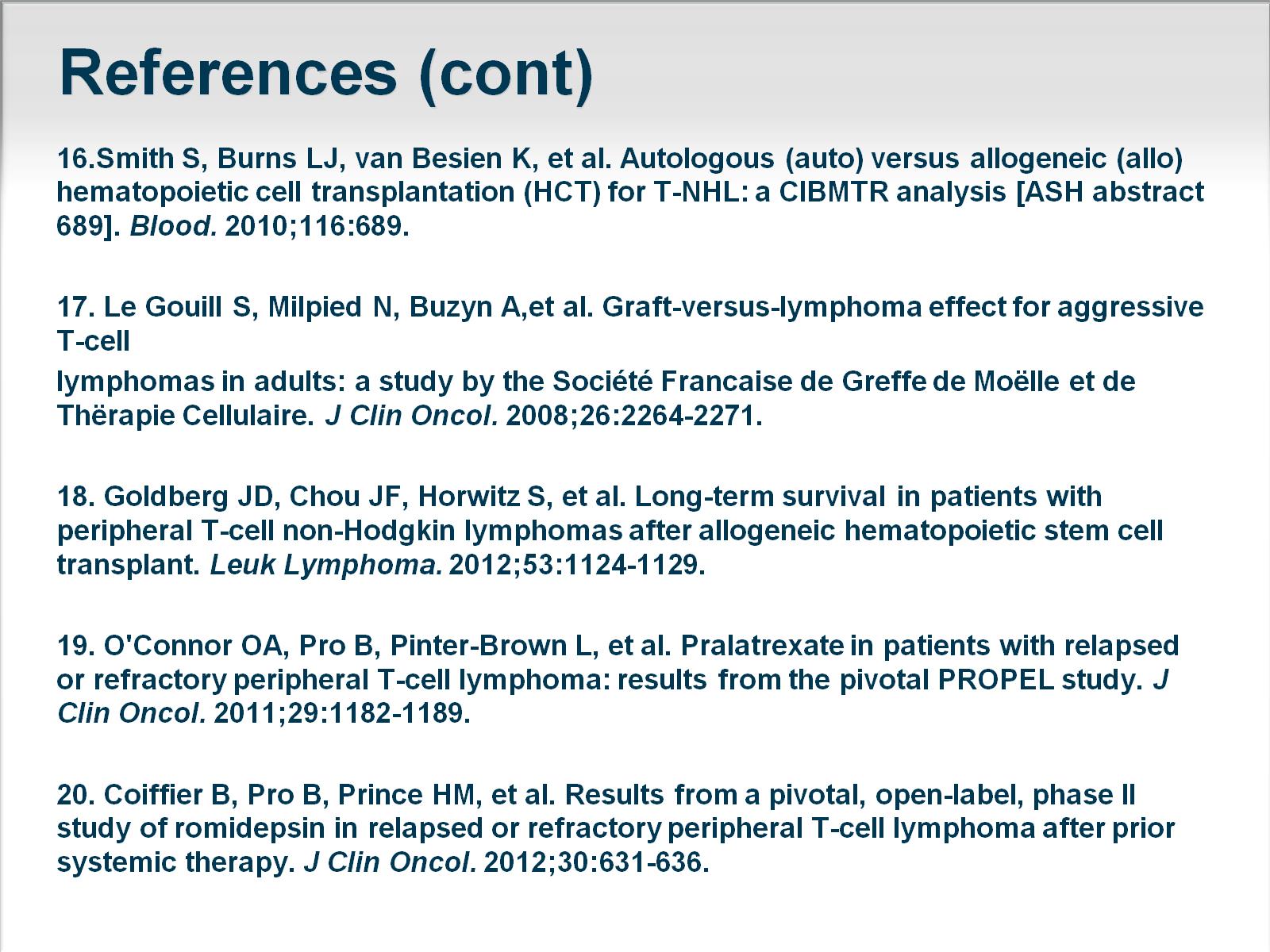 References (cont)
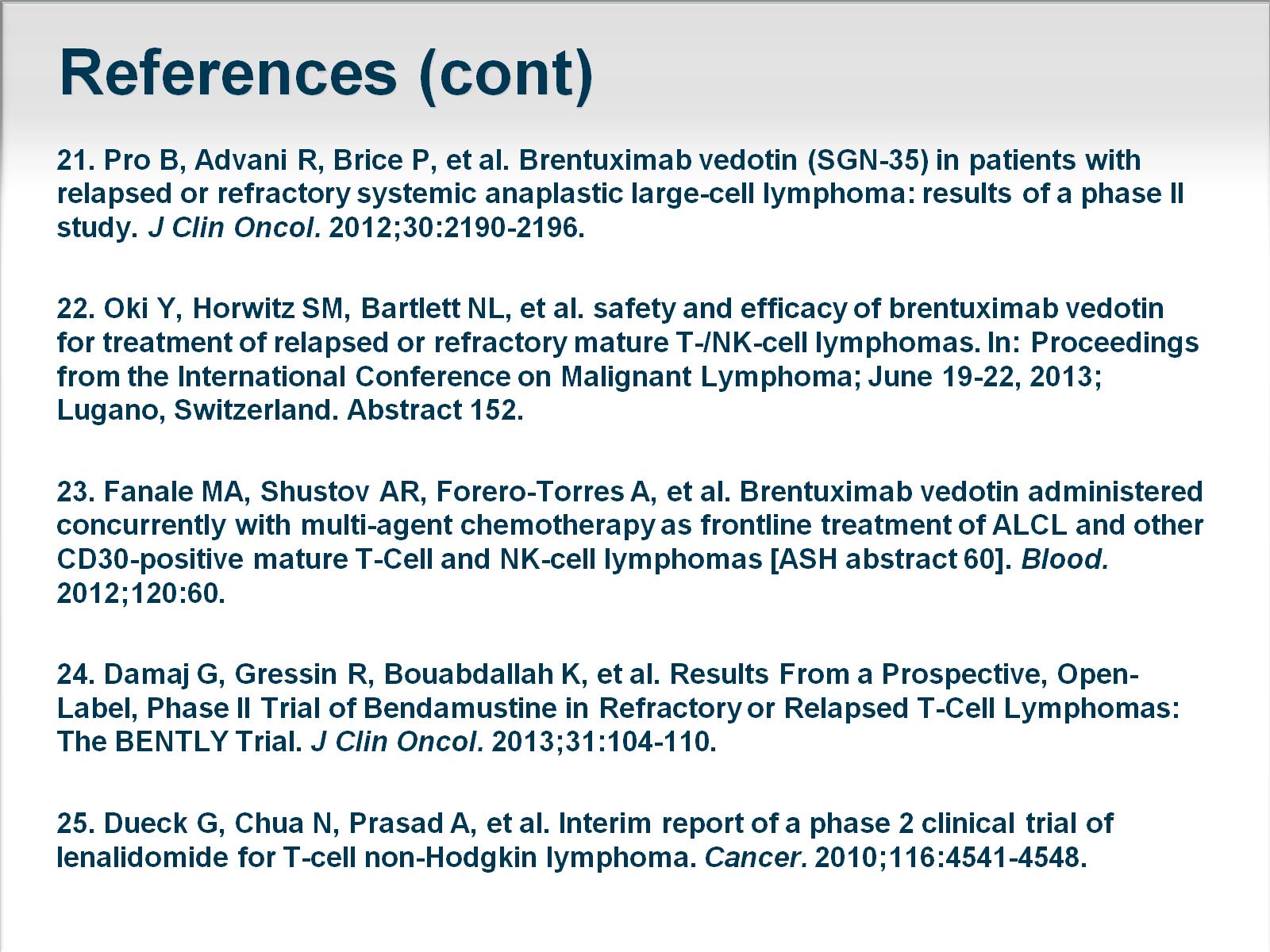 References (cont)
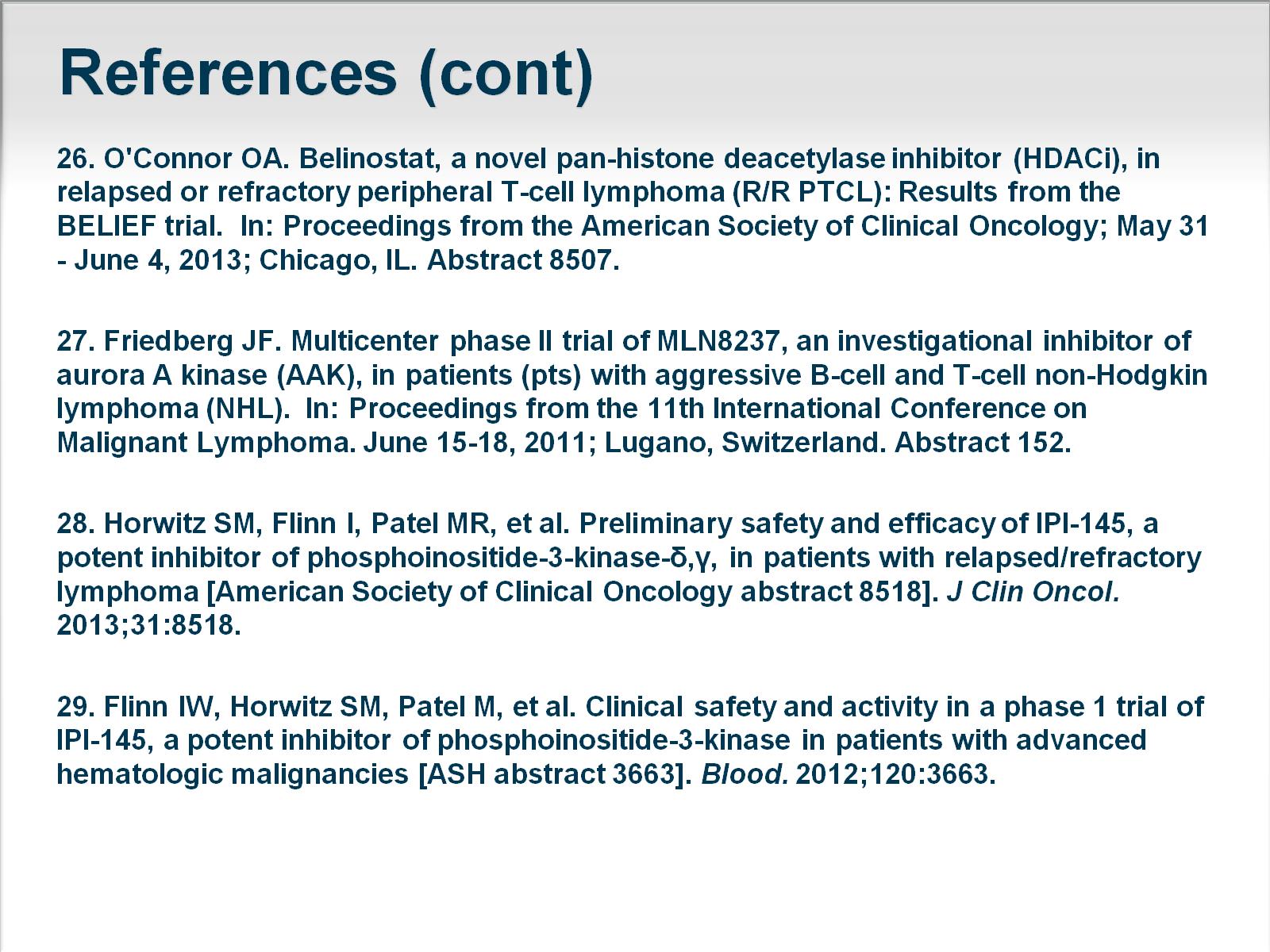 References (cont)
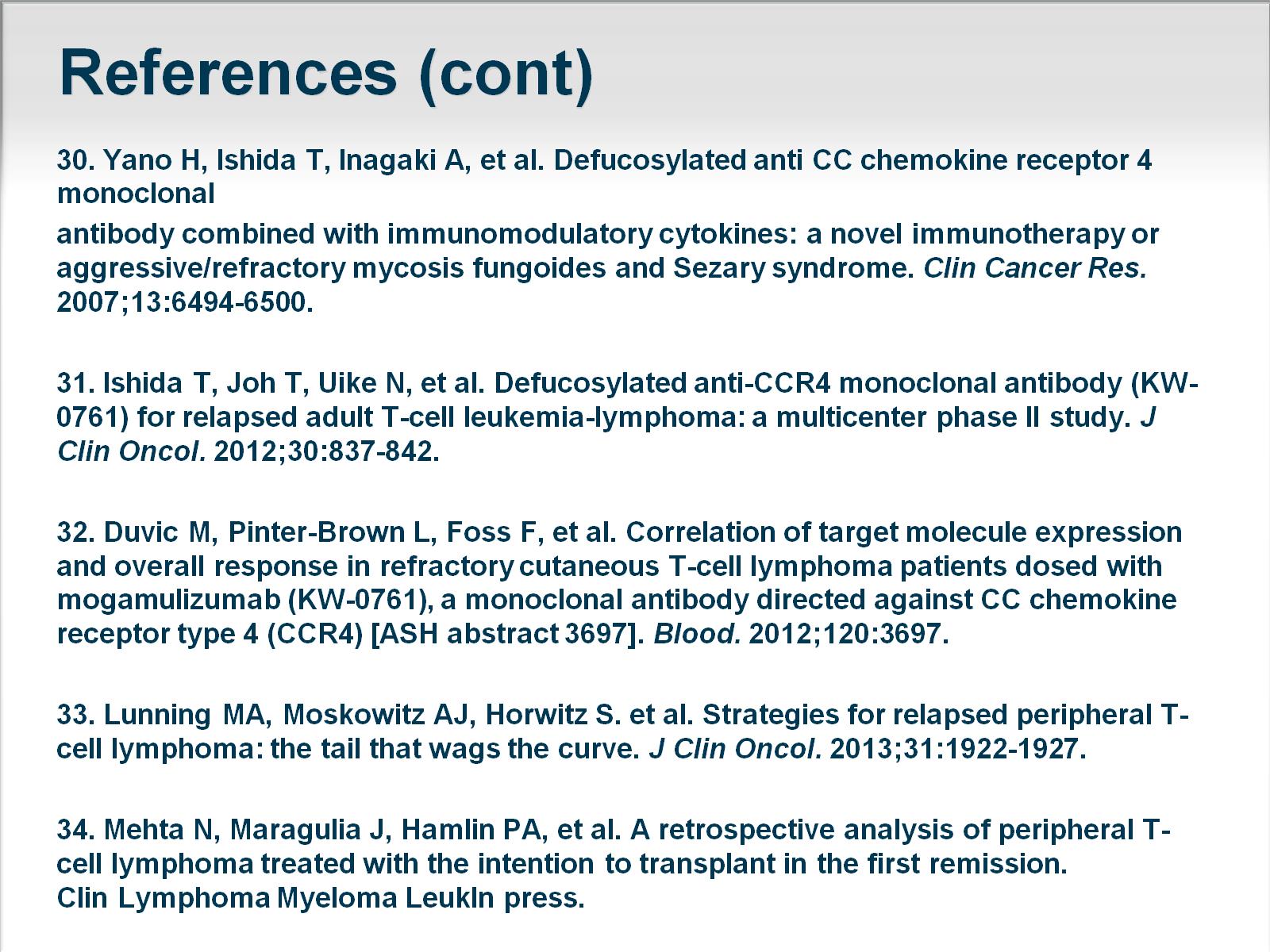 References (cont)